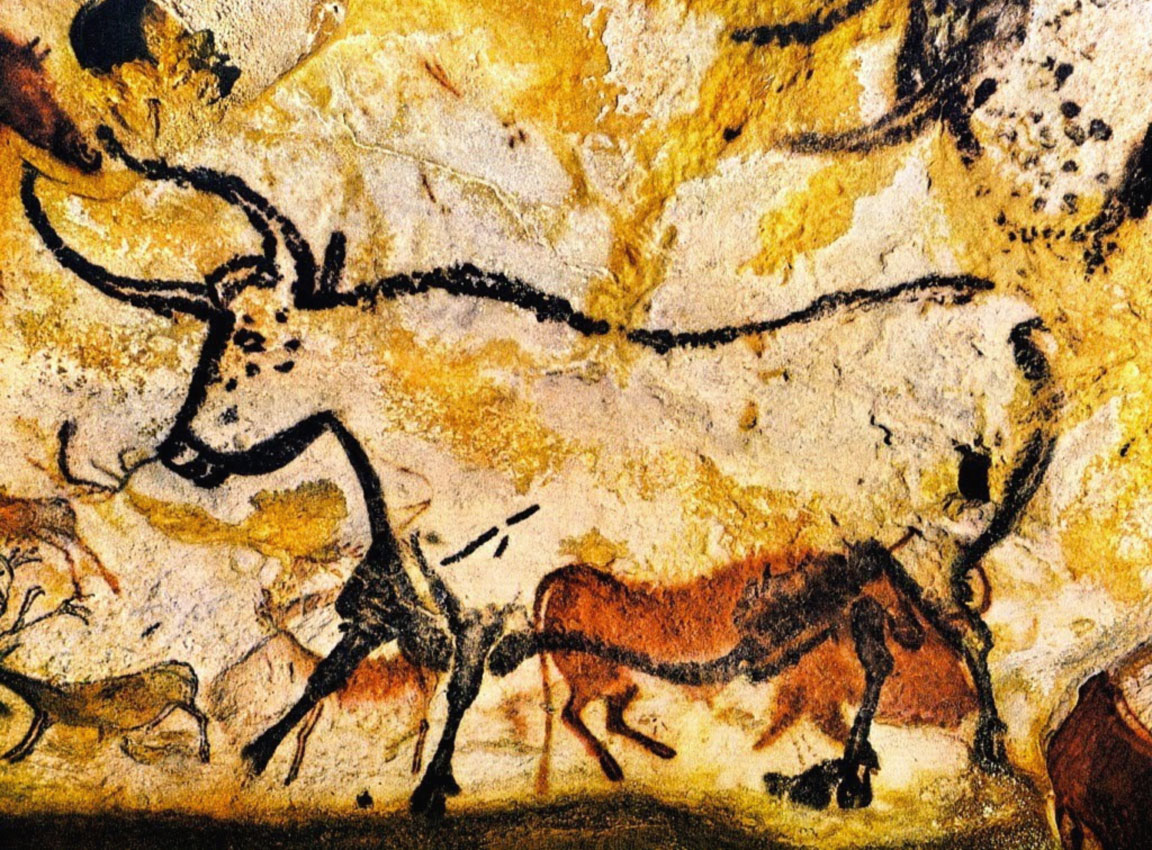 Compito di realtà: «UN GIORNO NELLA PREISTORIA»
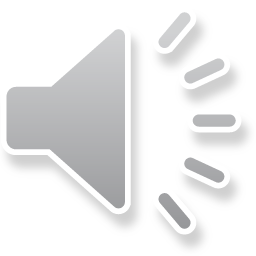 CLASSE 3^A
DOCENTE: BOTTA RITA
ANNO SCOLASTICO 2017/2018
Compiliamo il modulo di iscrizione al laboratorio «UN GIORNO NELLA PREISTORIA»
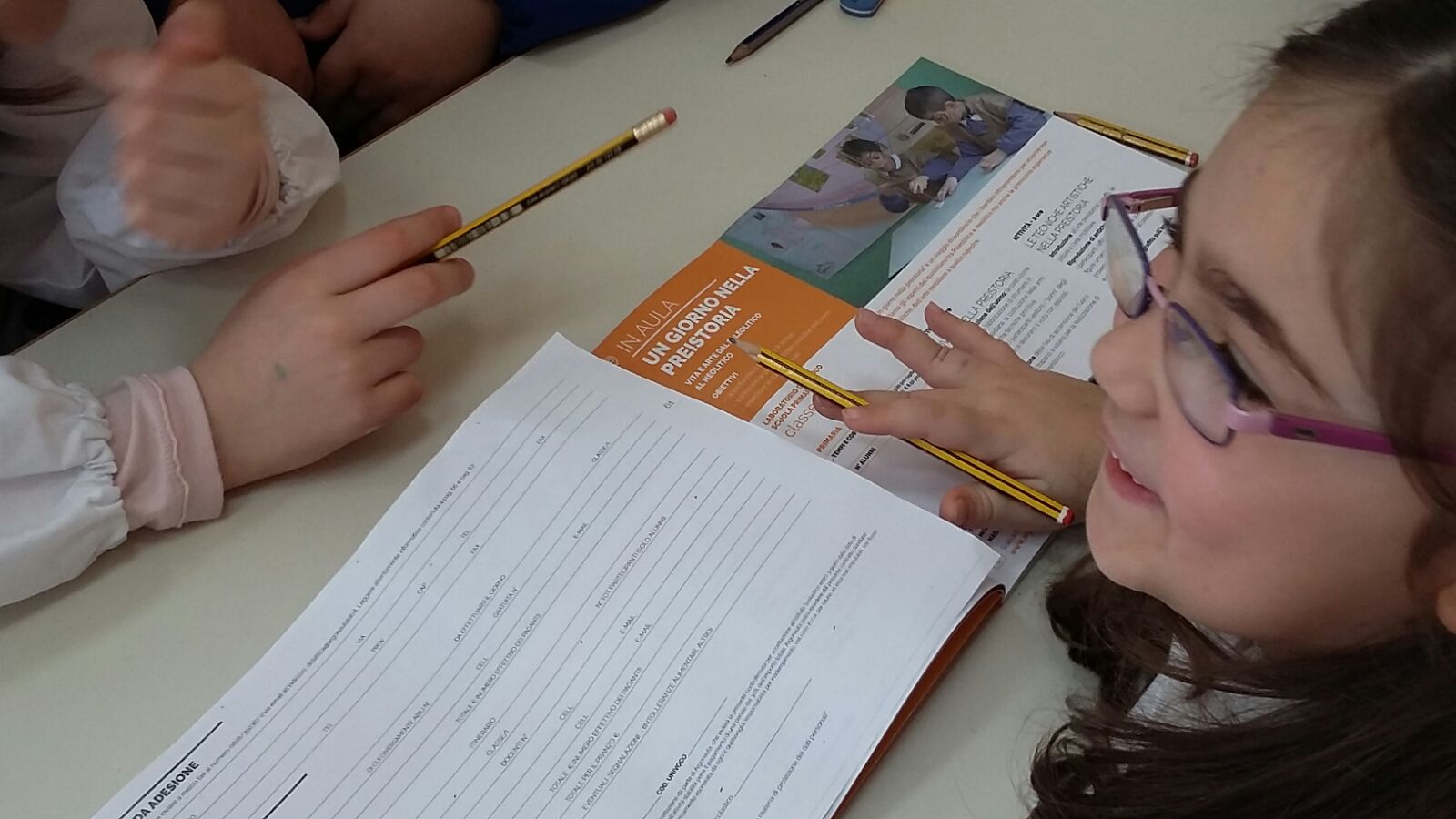 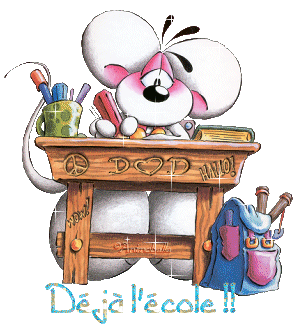 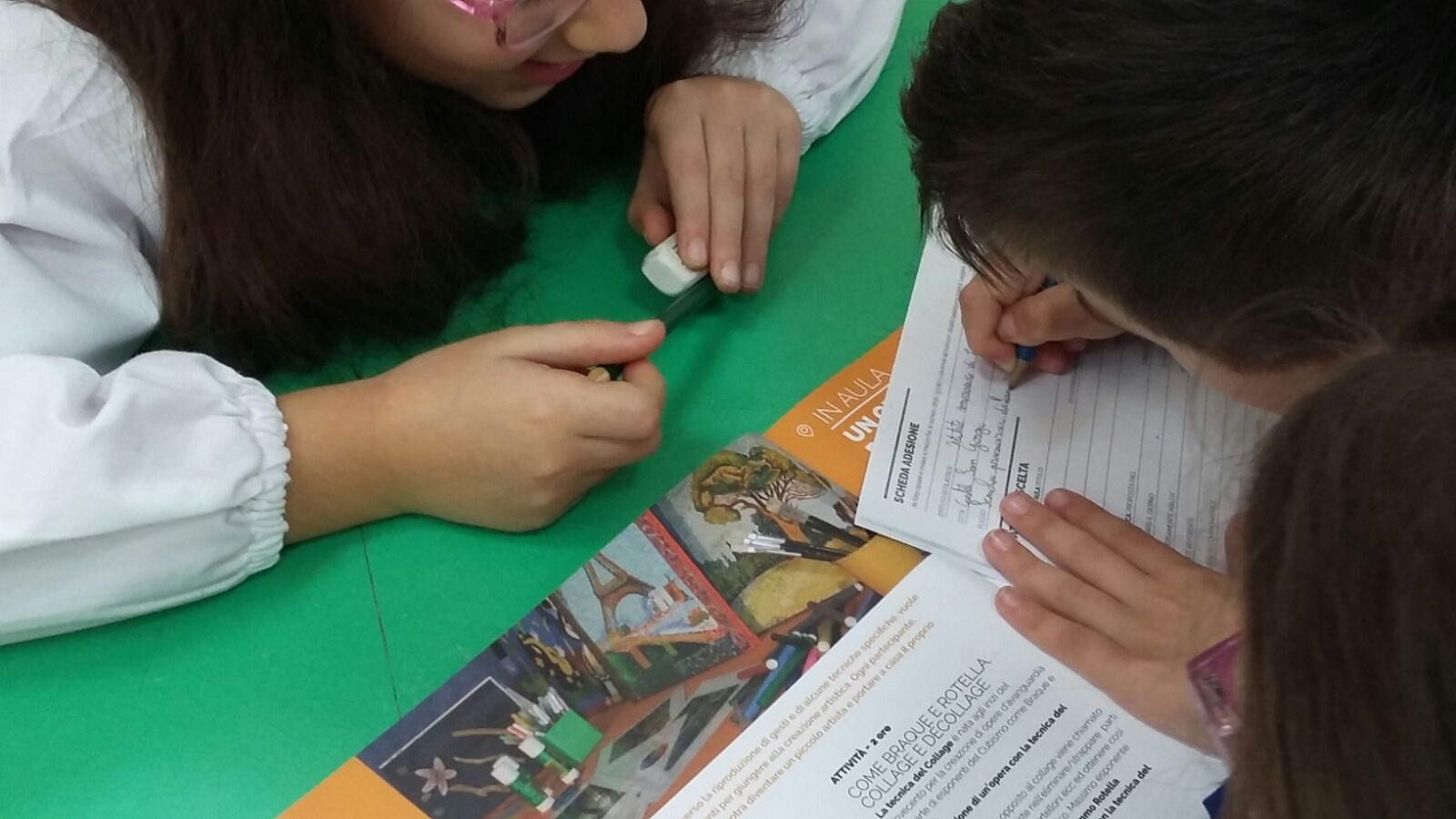 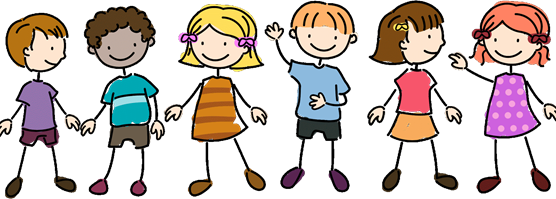 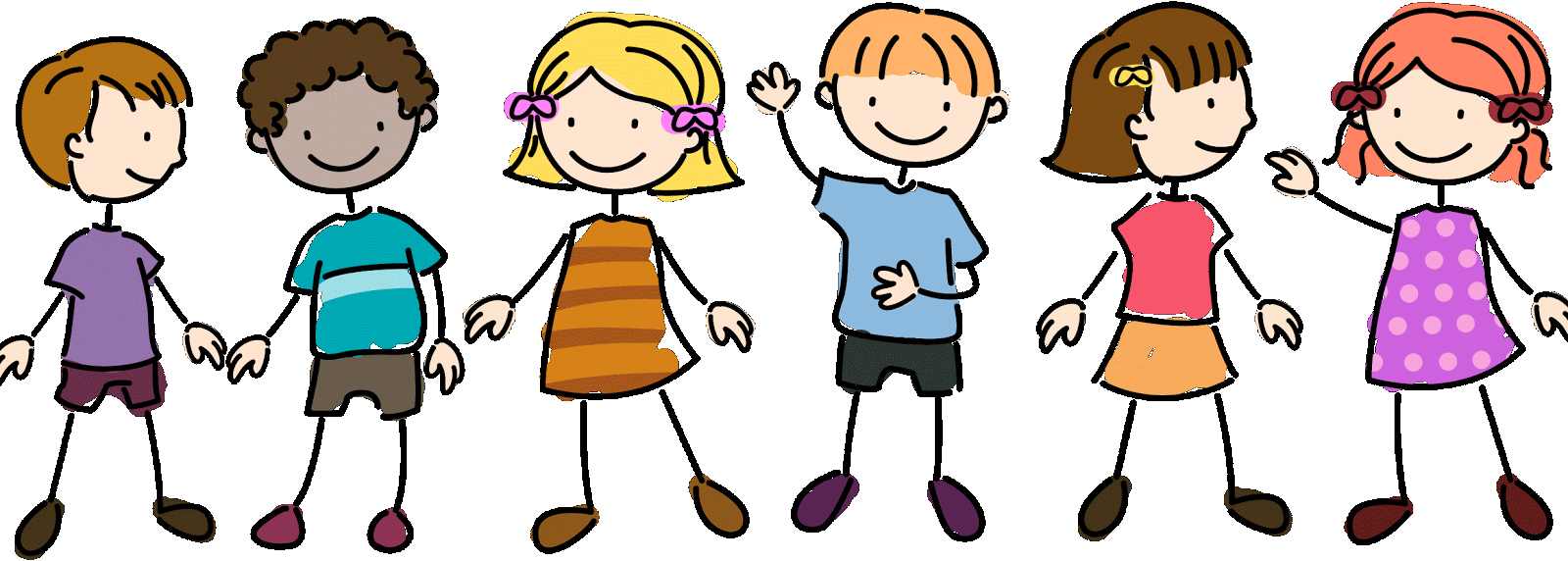 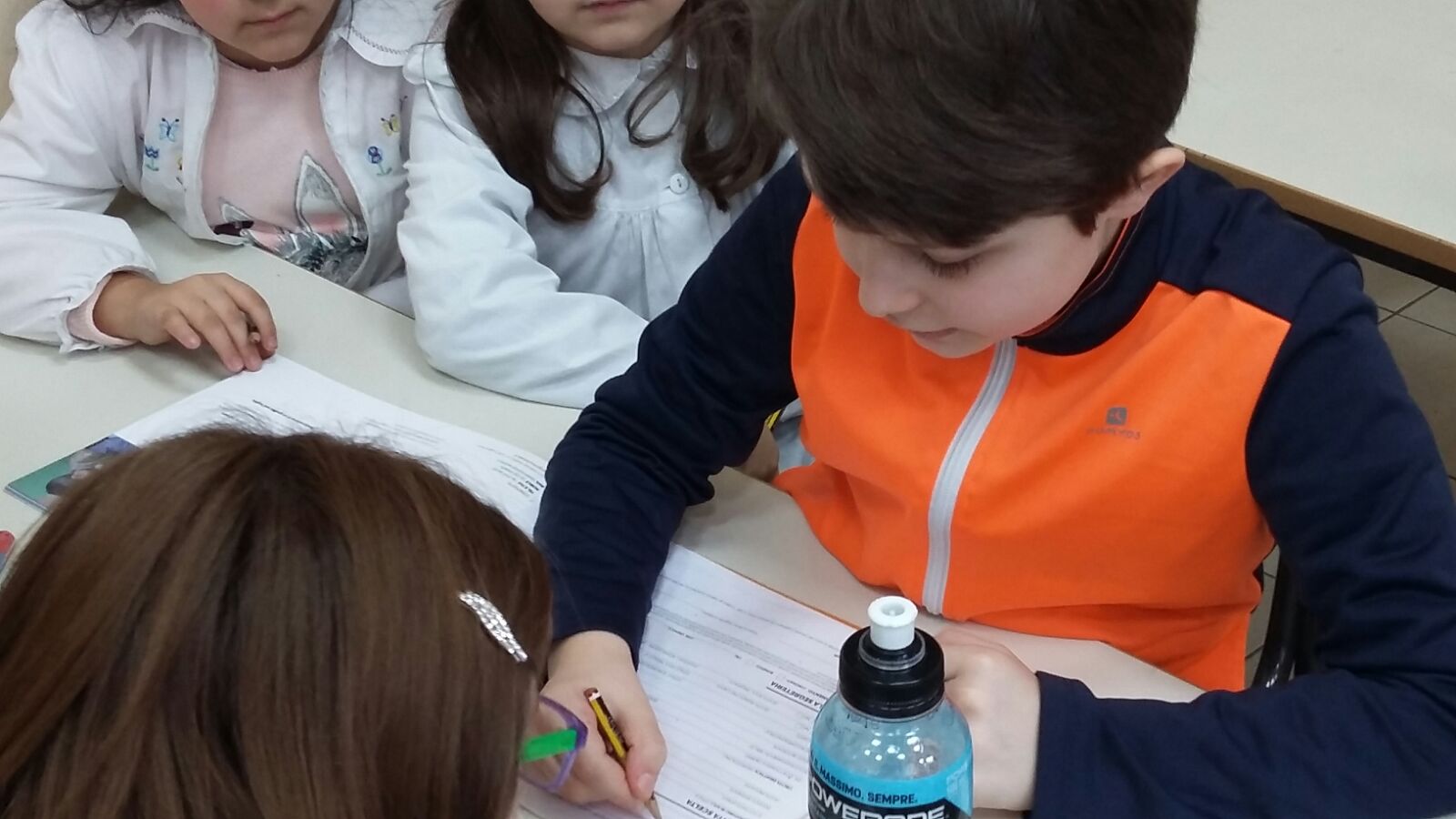 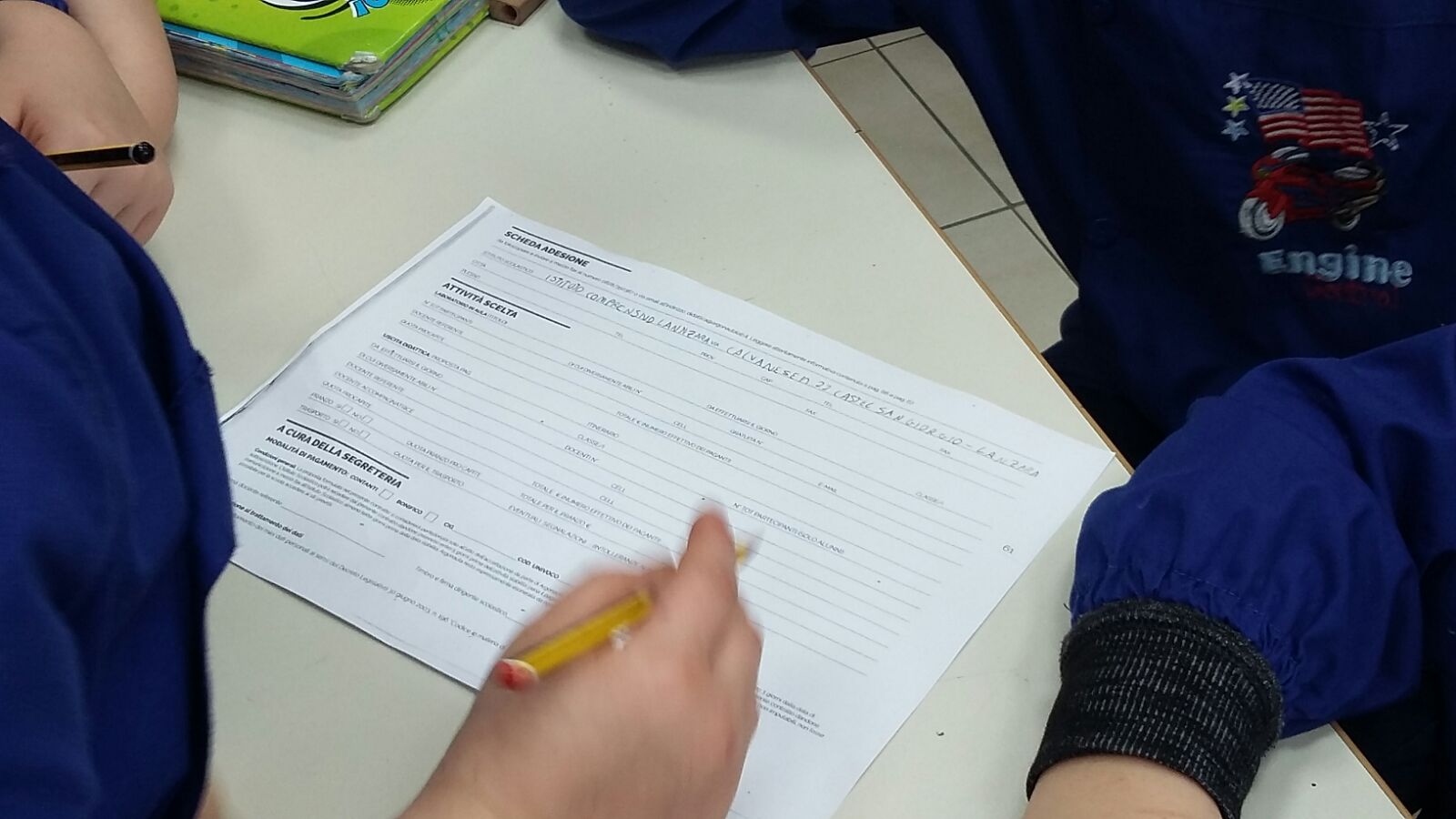 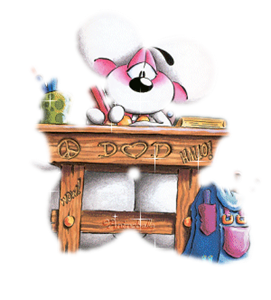 E-mail all’associazione argonauta
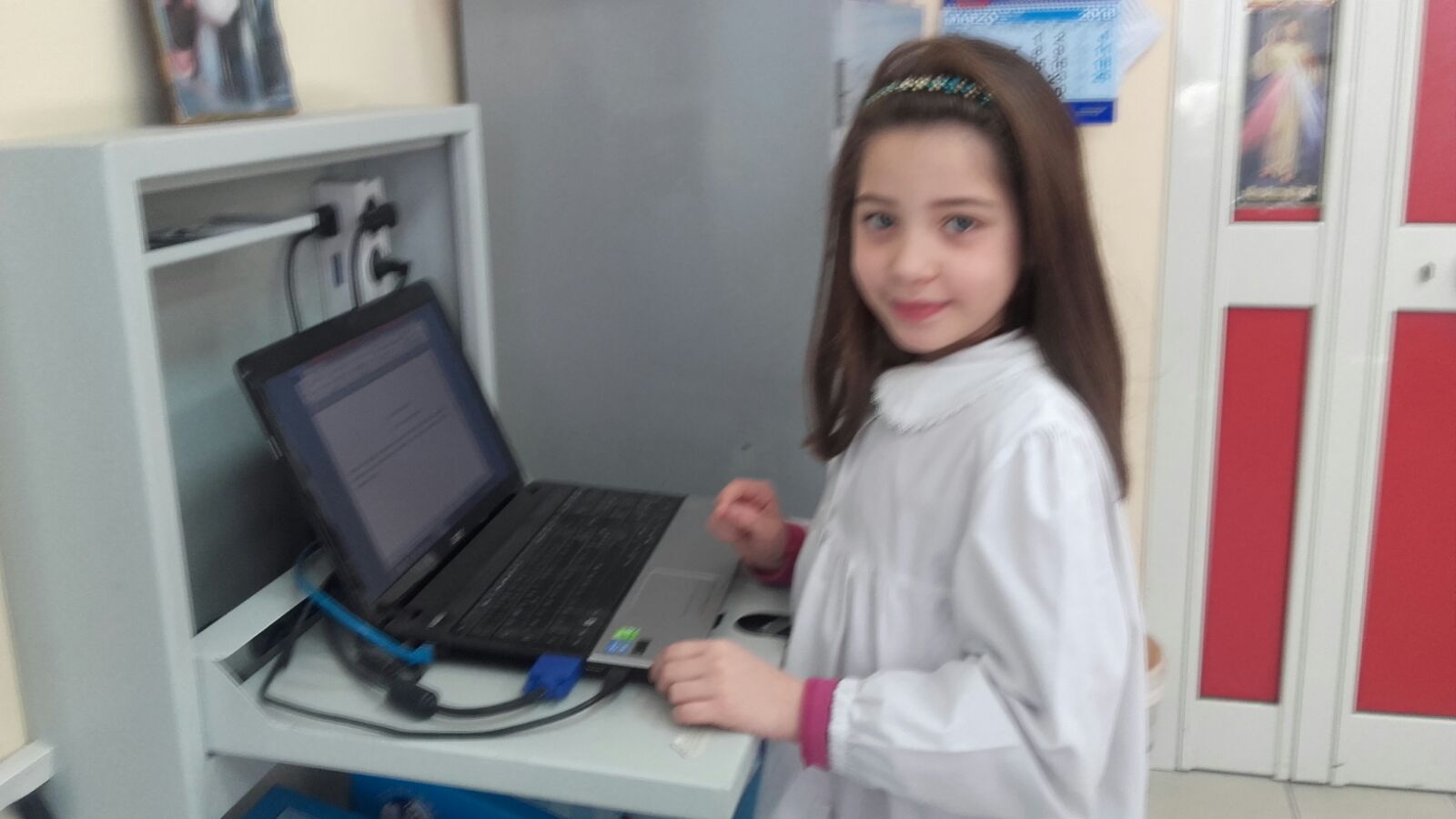 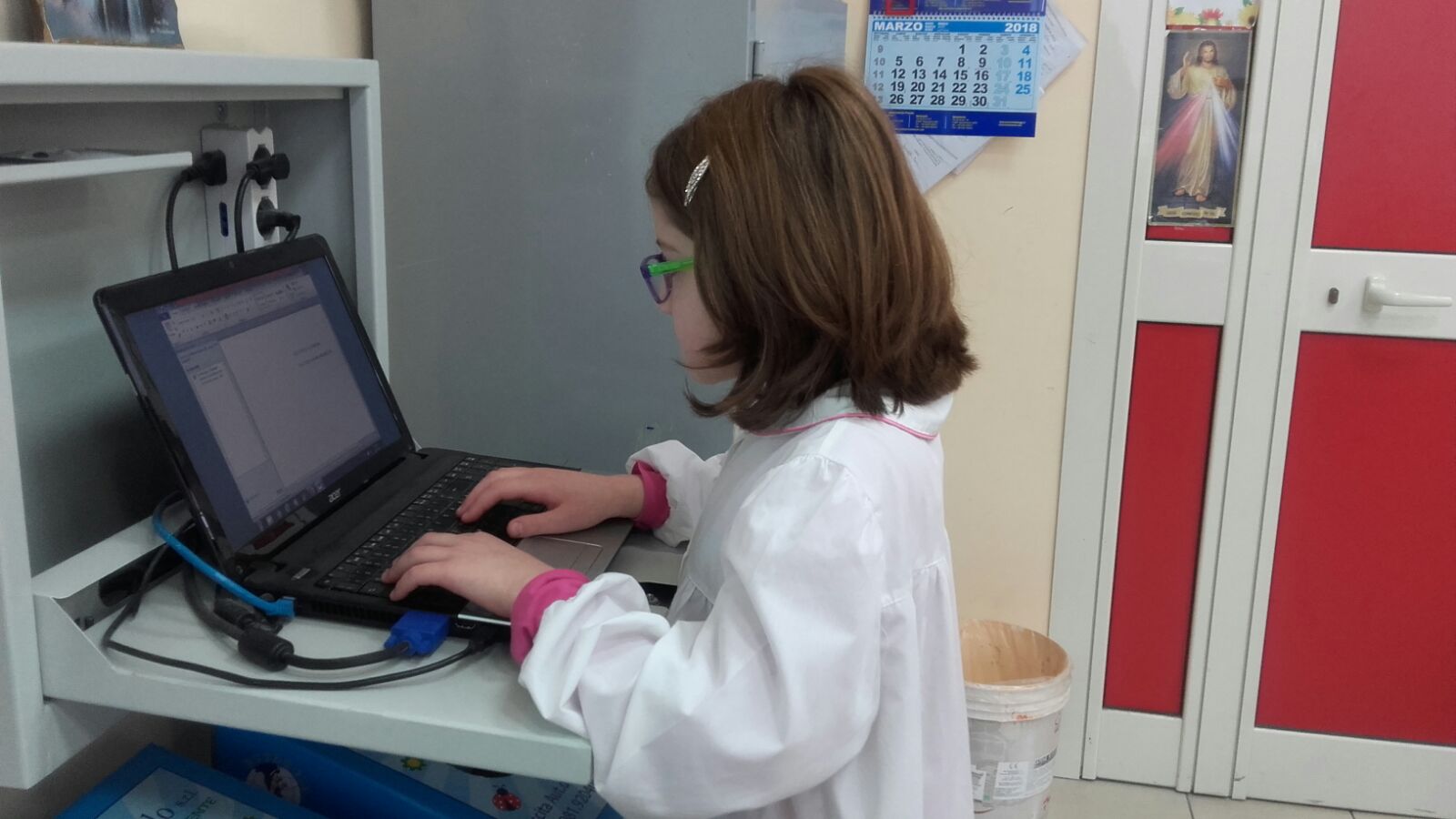 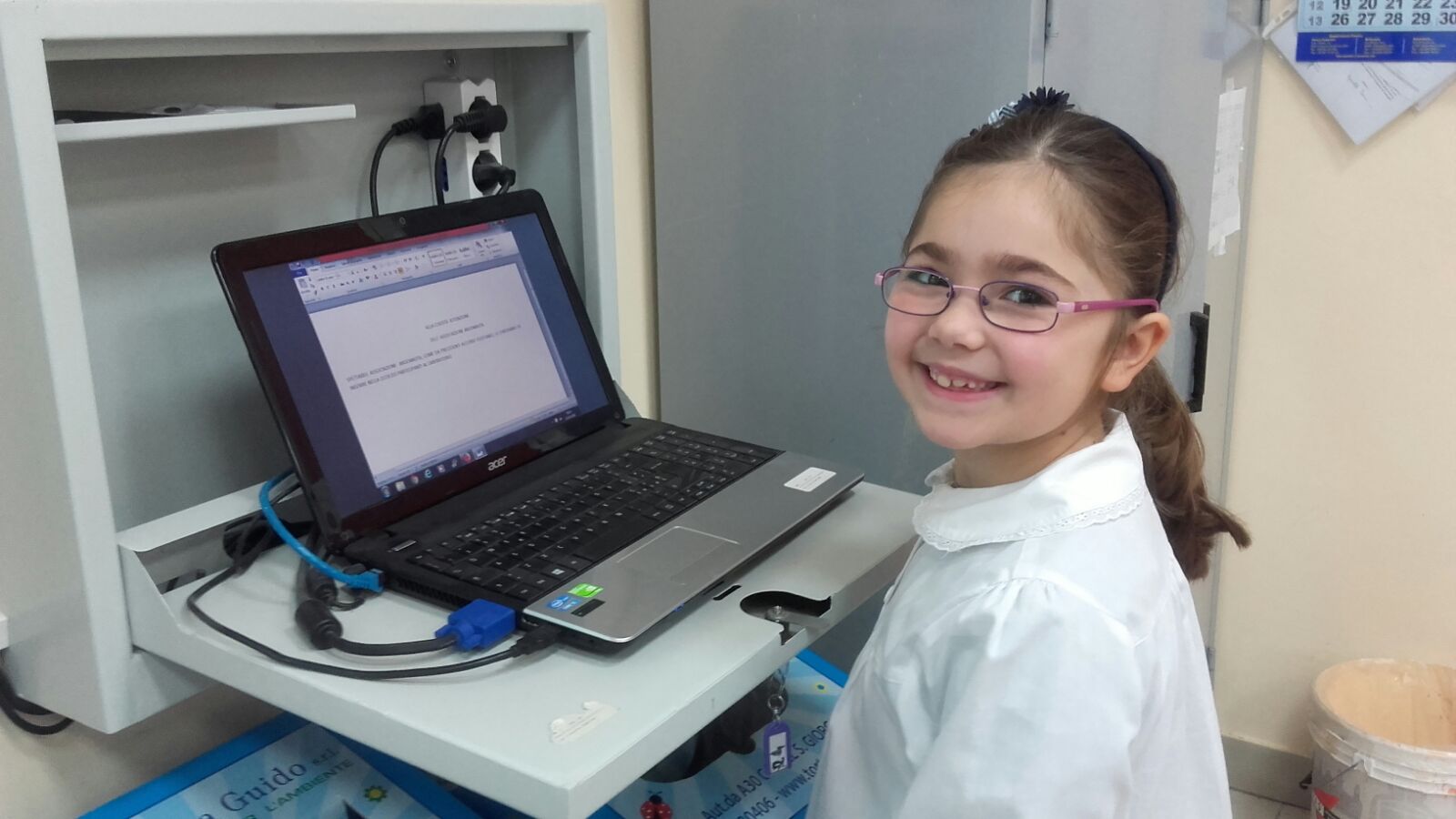 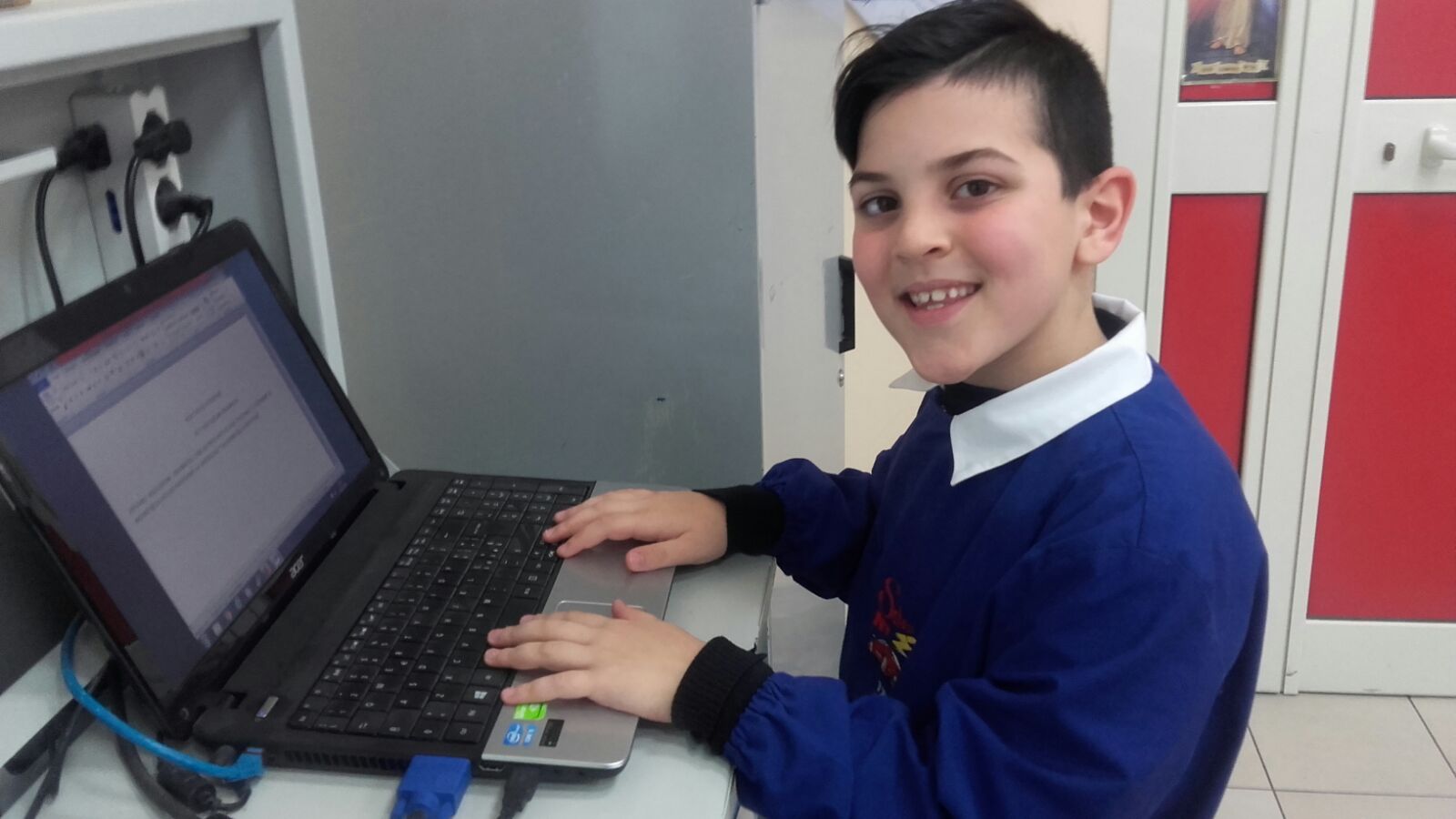 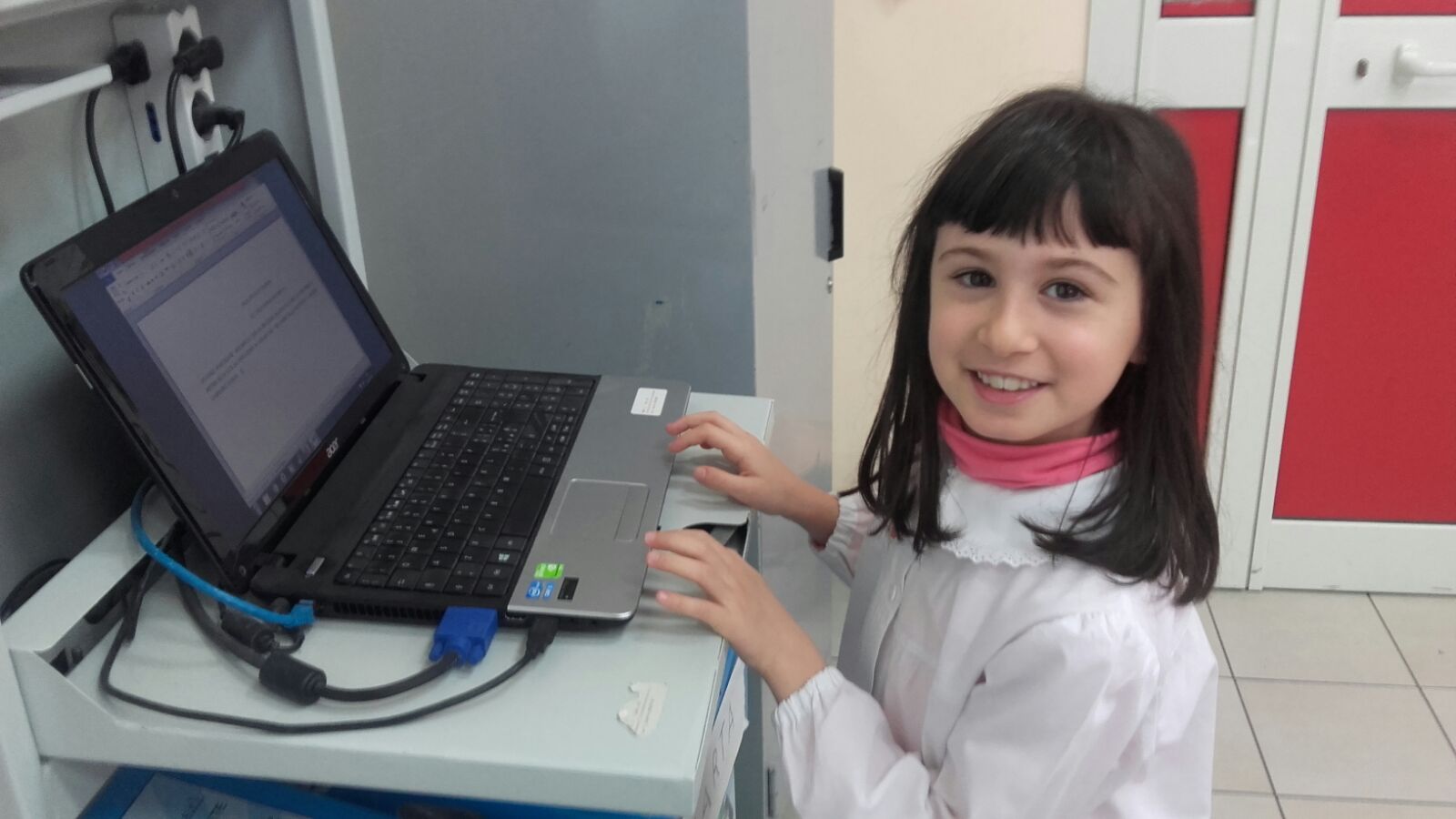 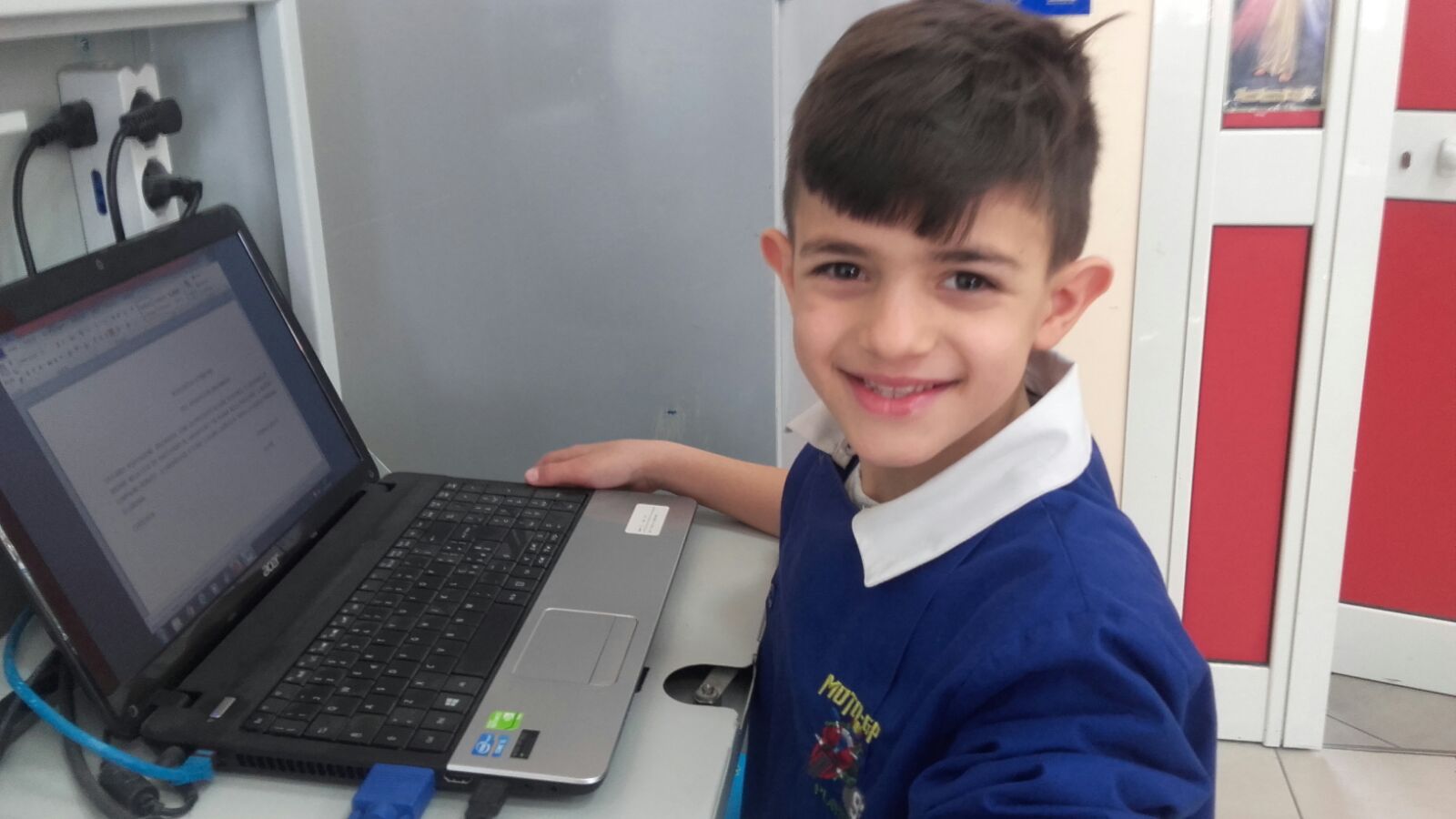 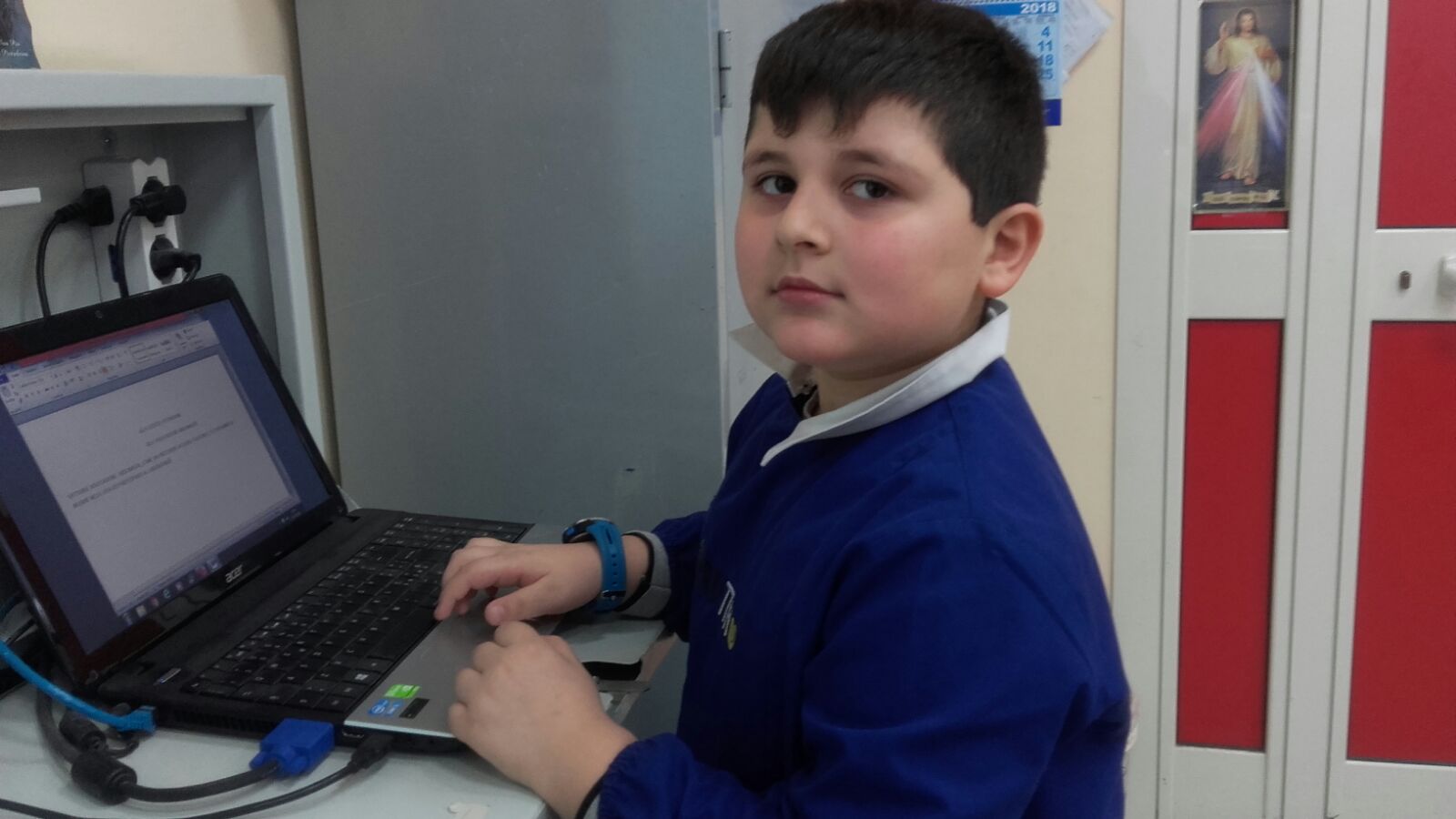 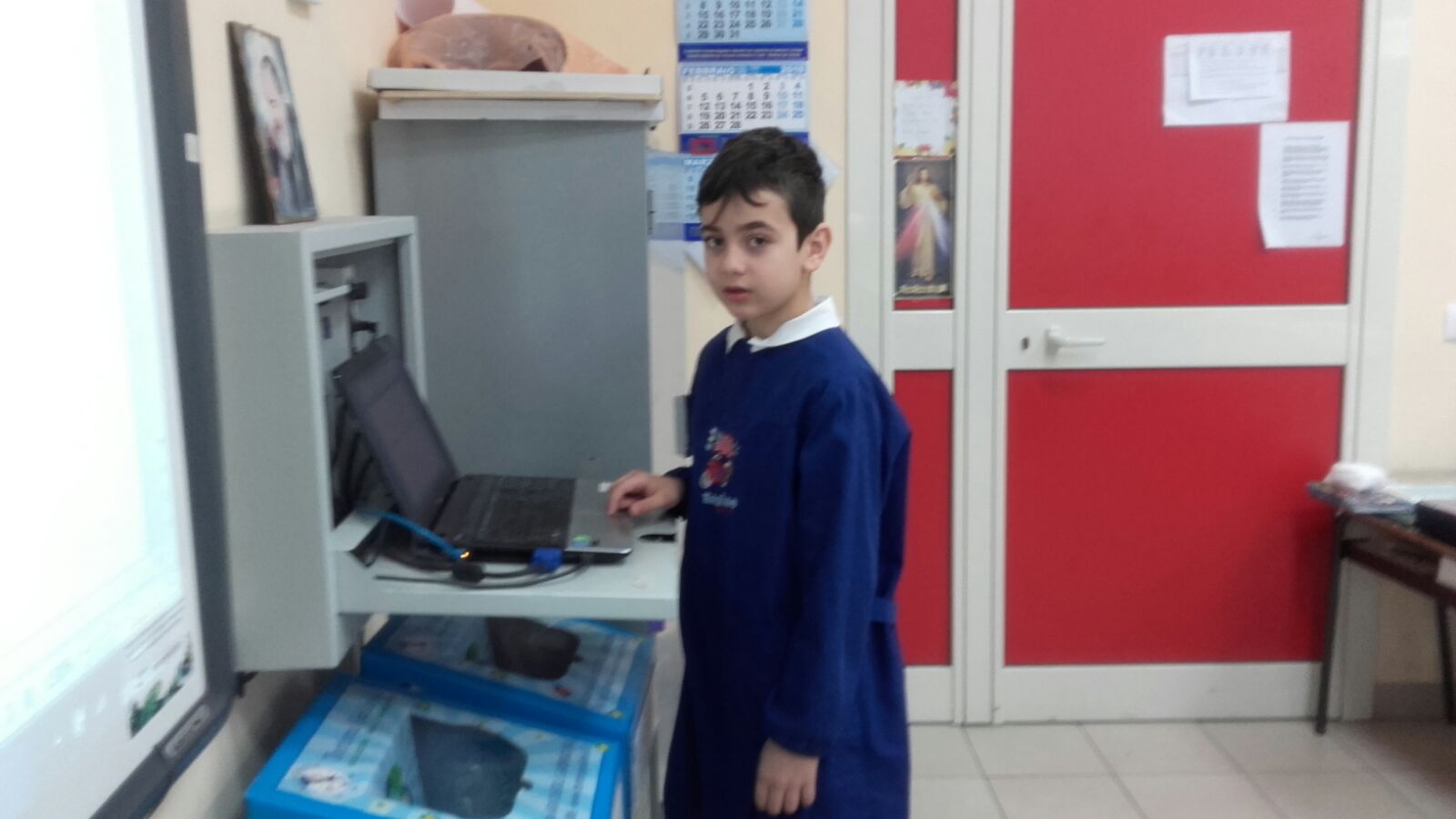 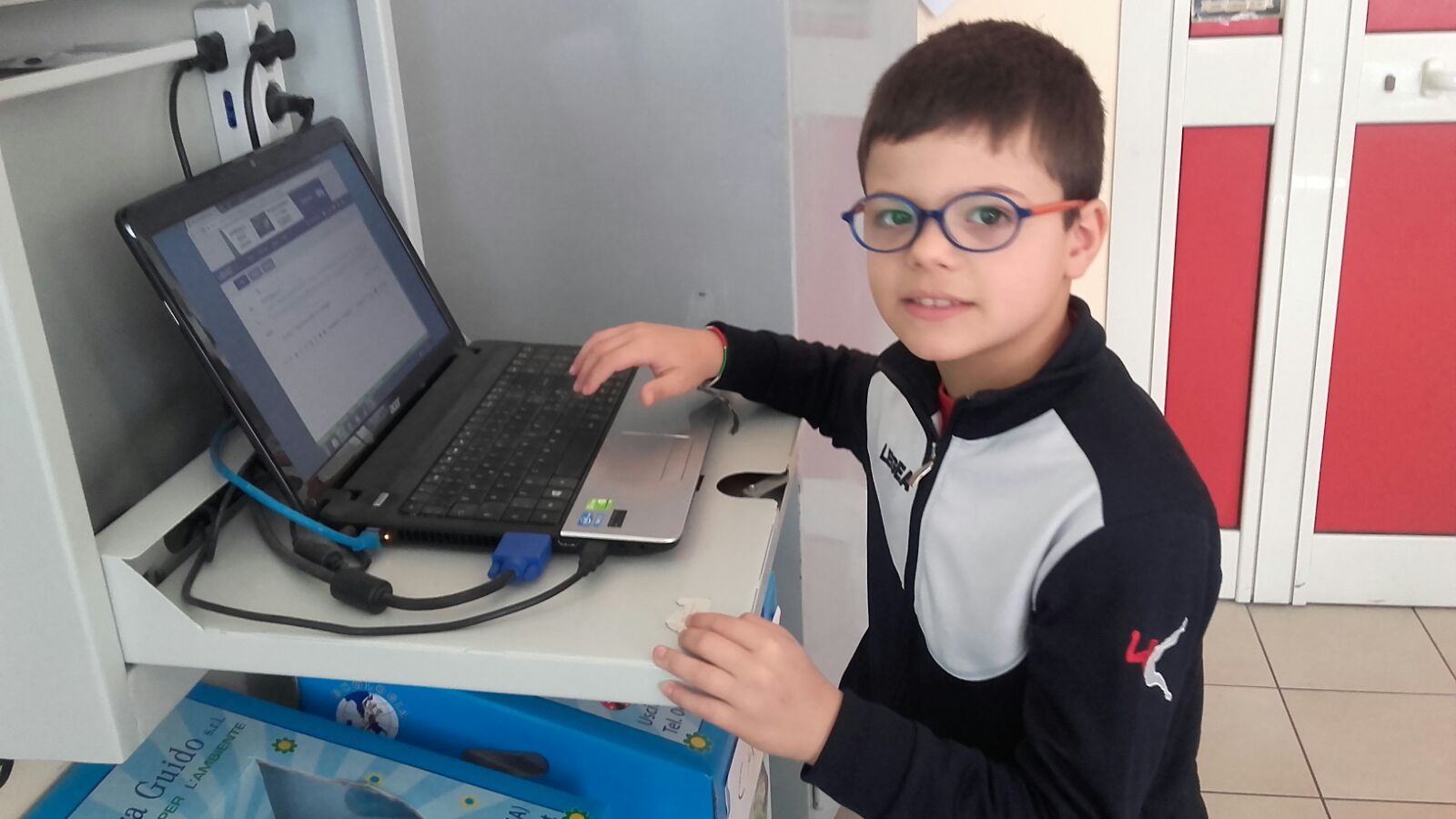 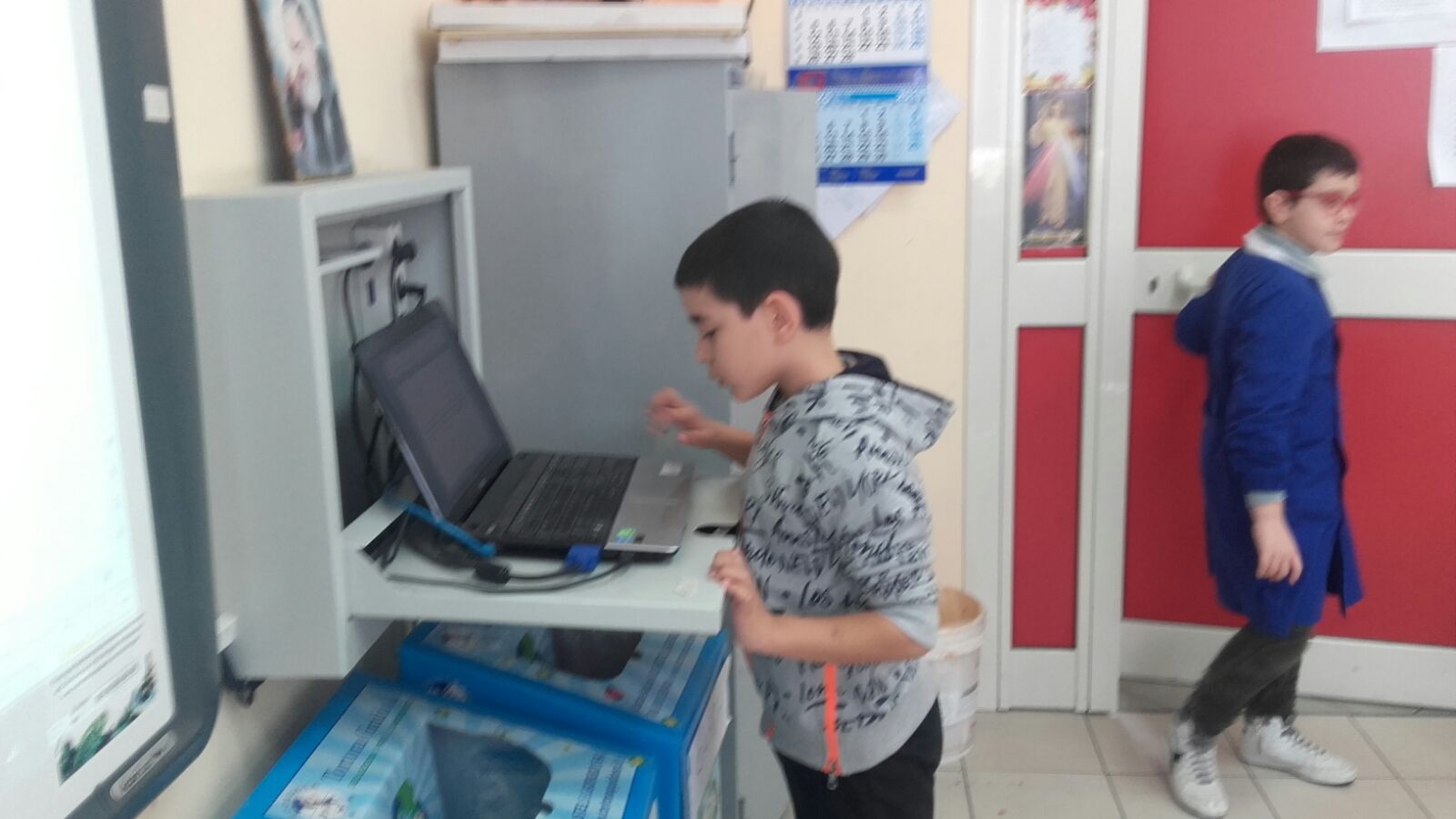 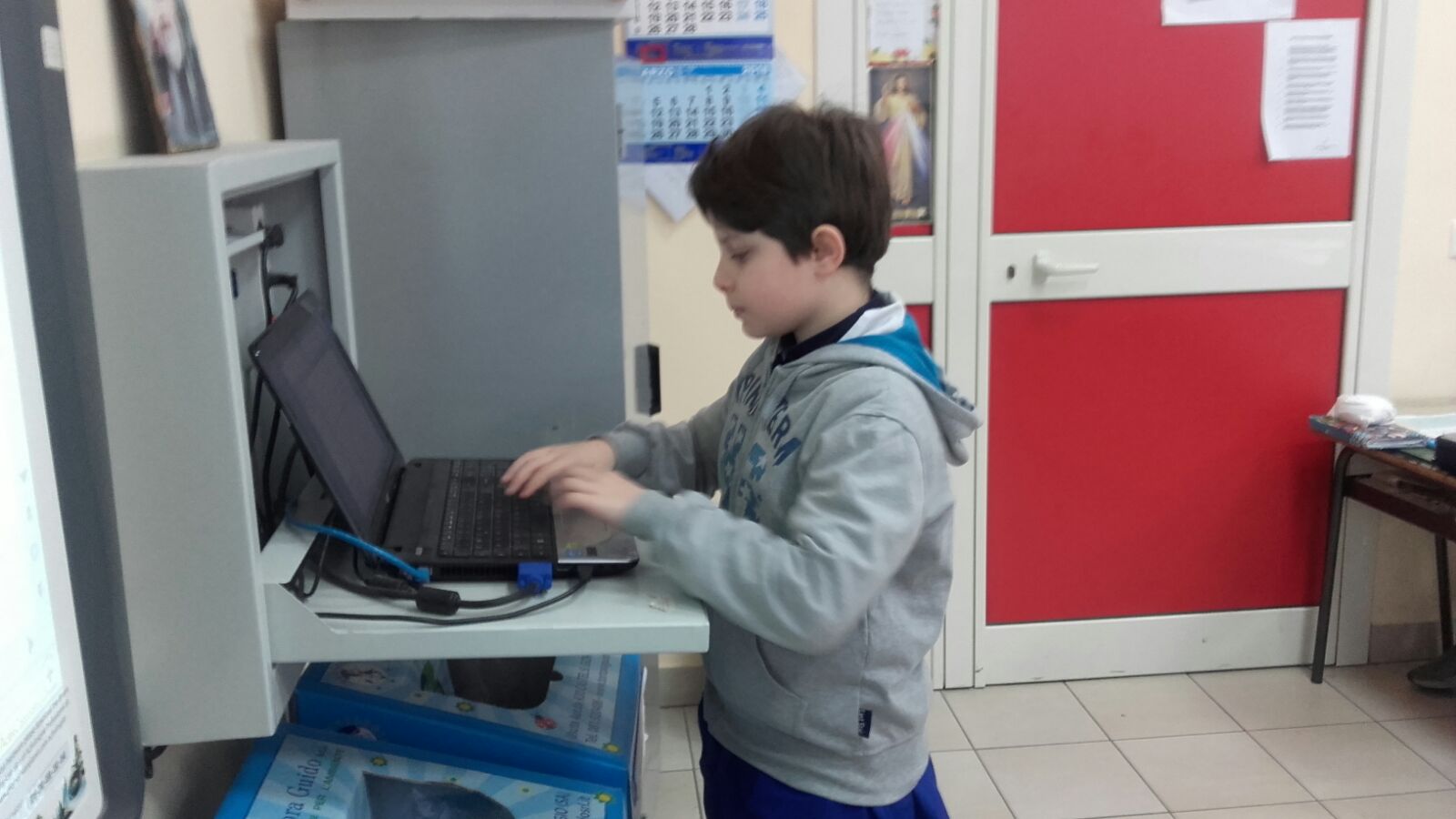 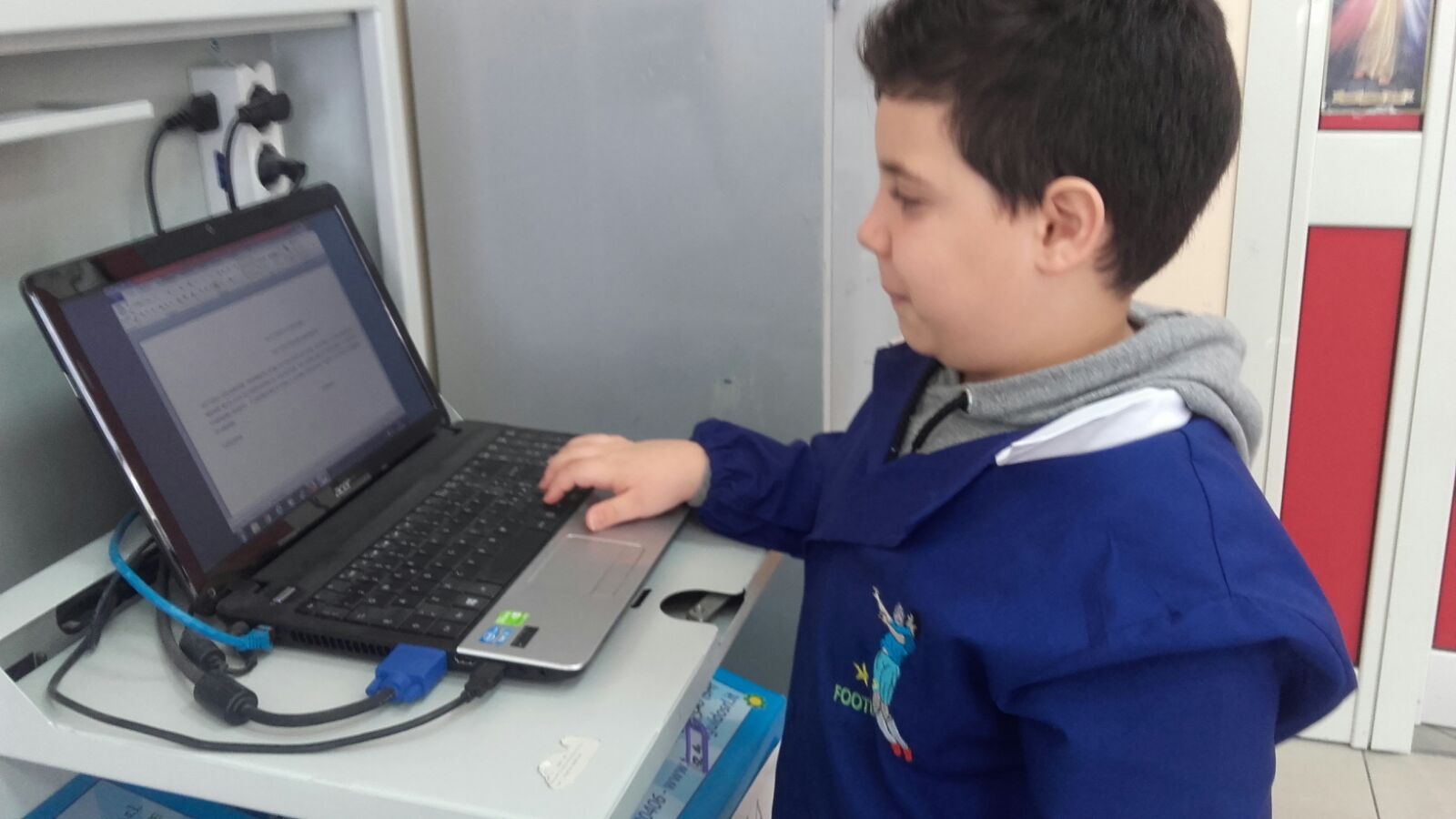 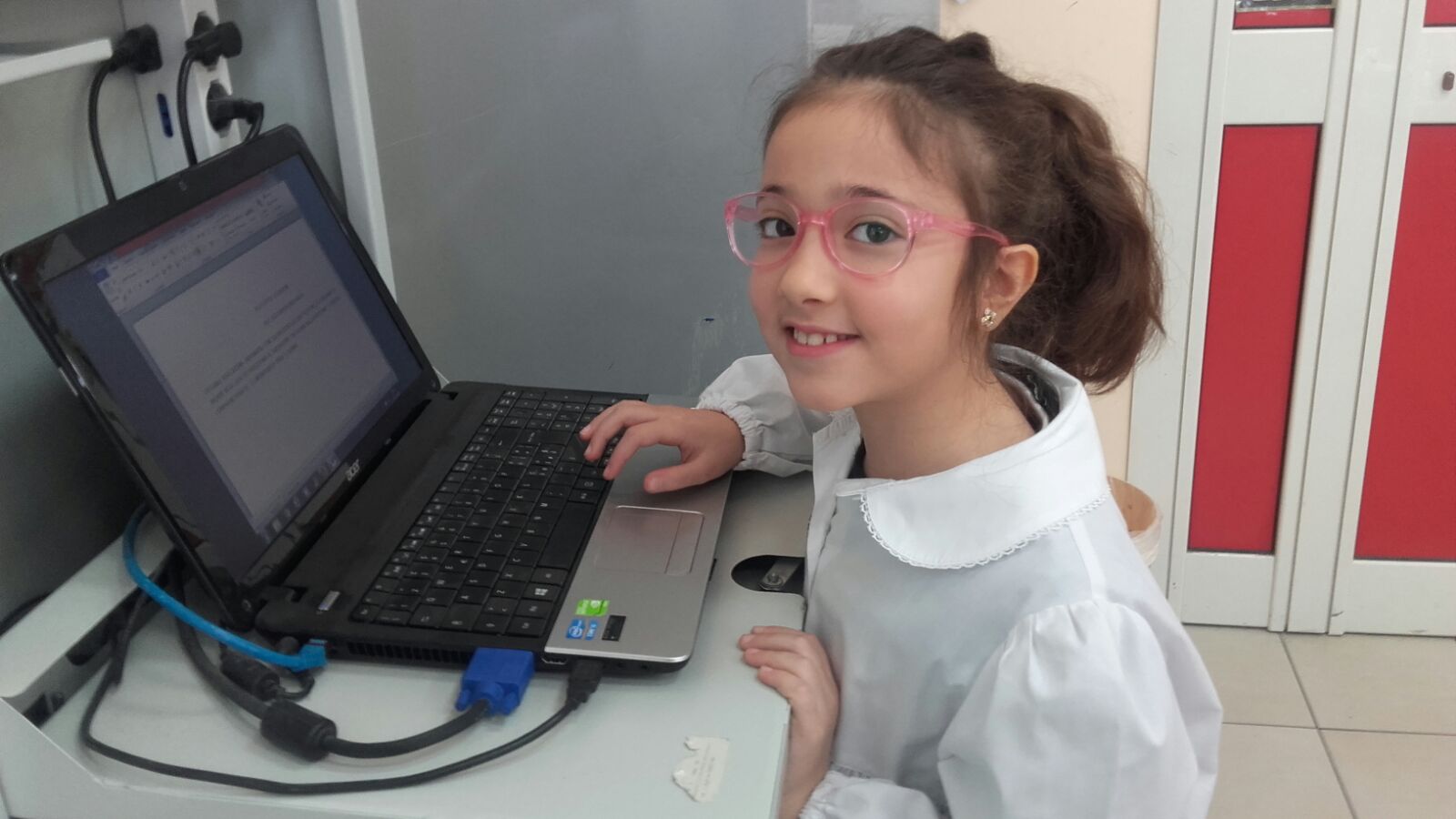 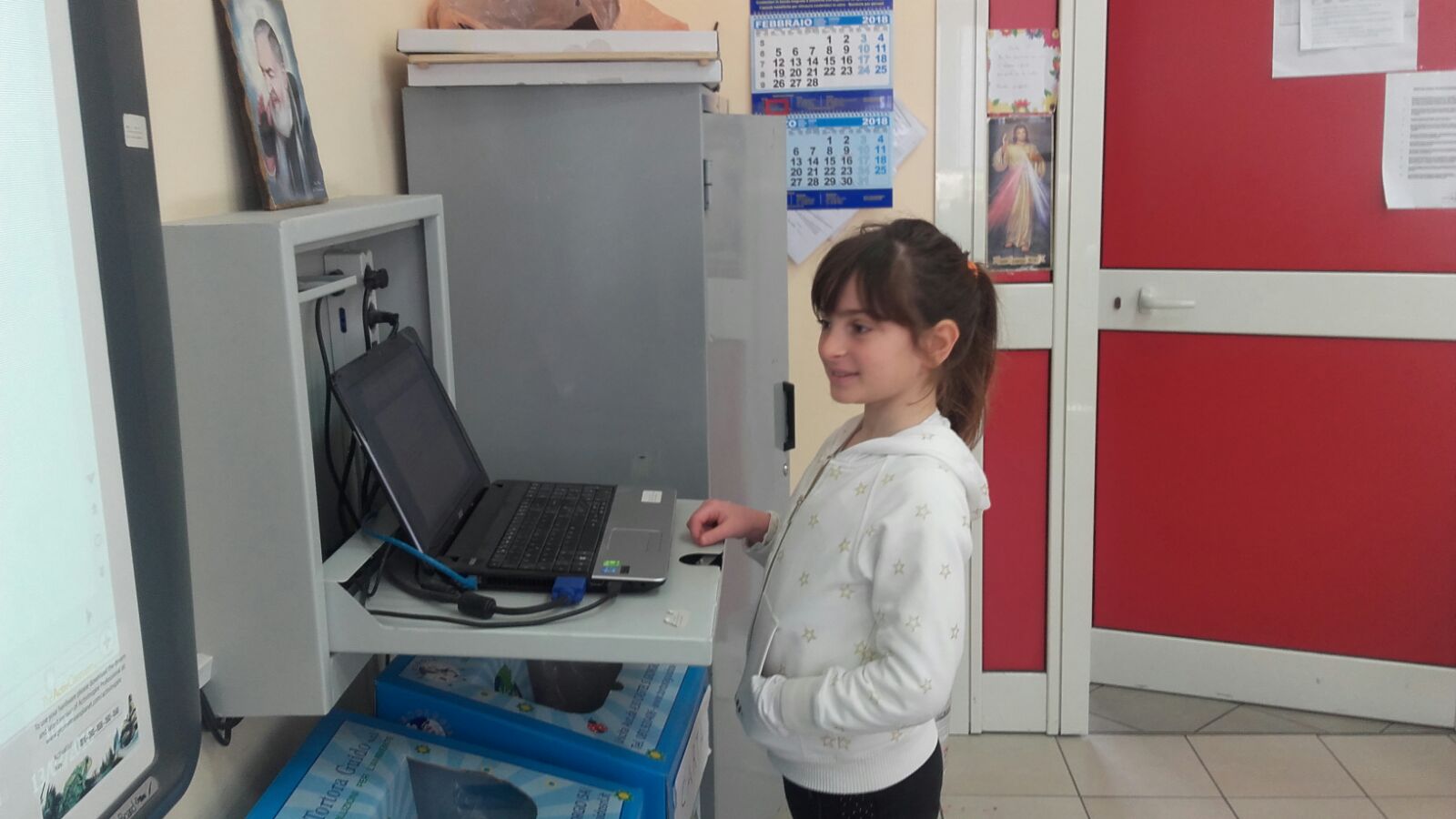 La risposta dell’associazione argonauta
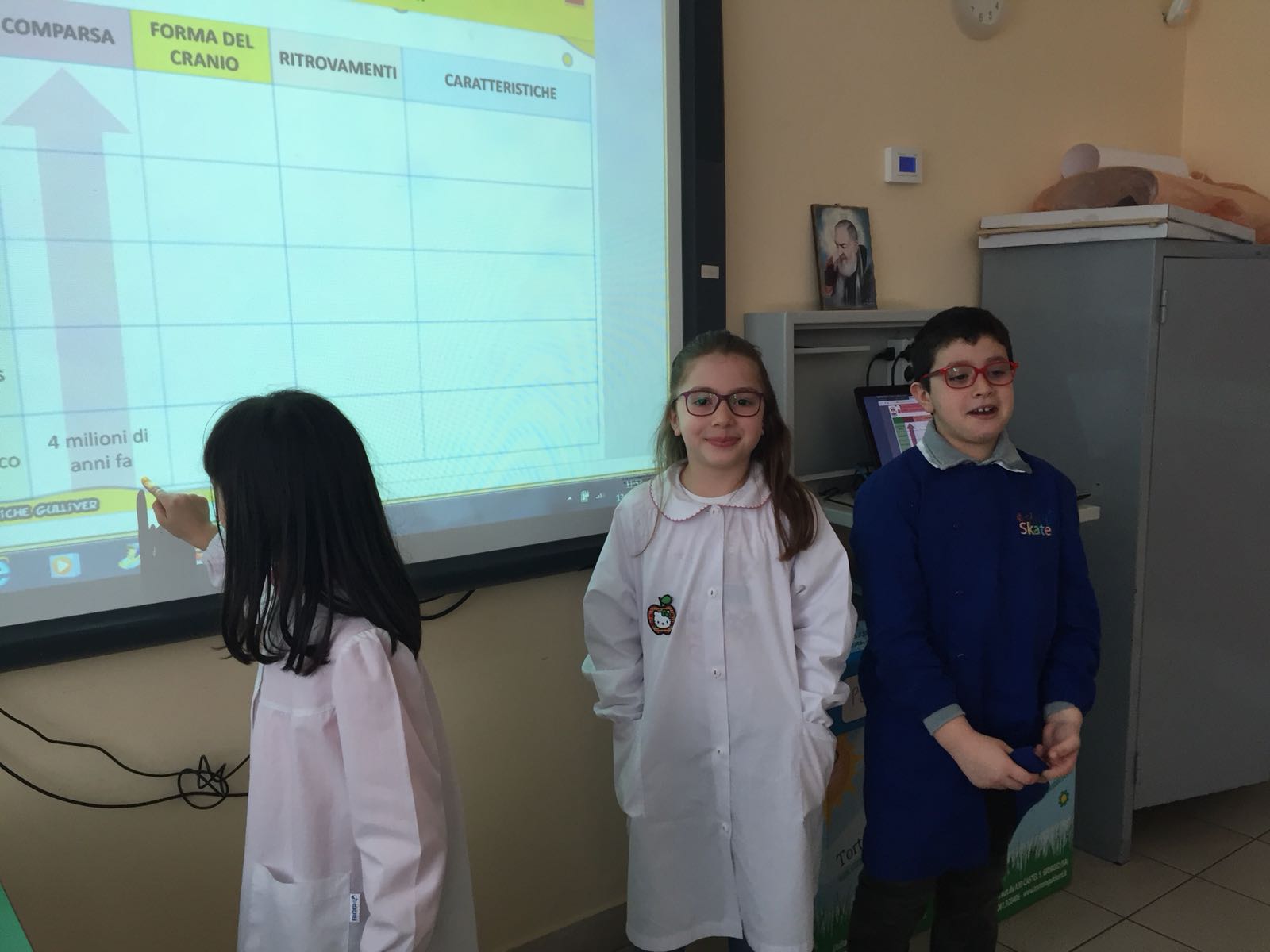 UN GIORNO NELLA PREISTORIA
GIOCHI ALLA LIM
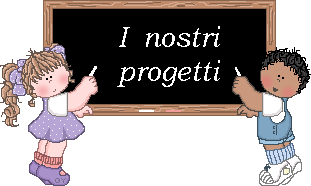 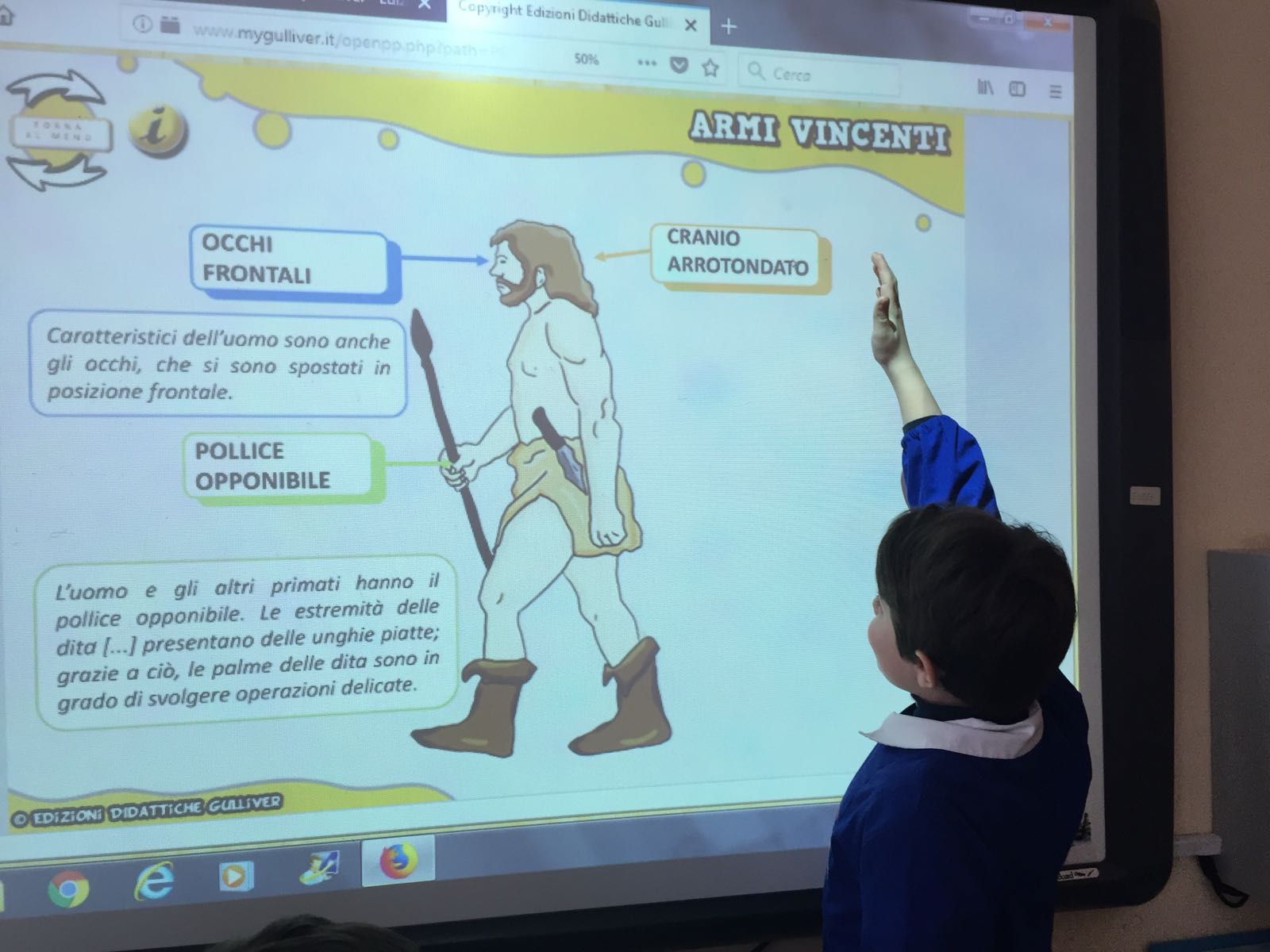 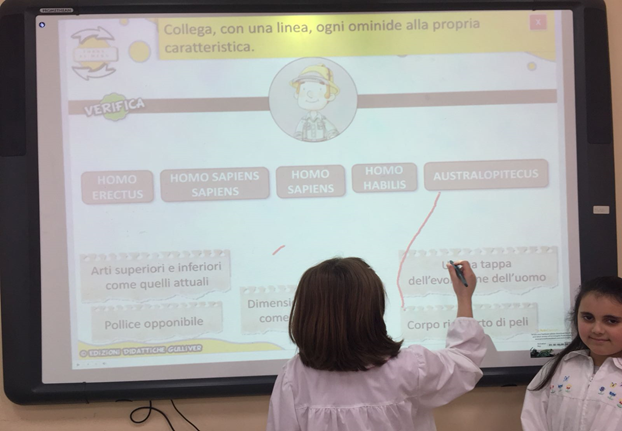 I MATERIALI PER IL LABORATORIO
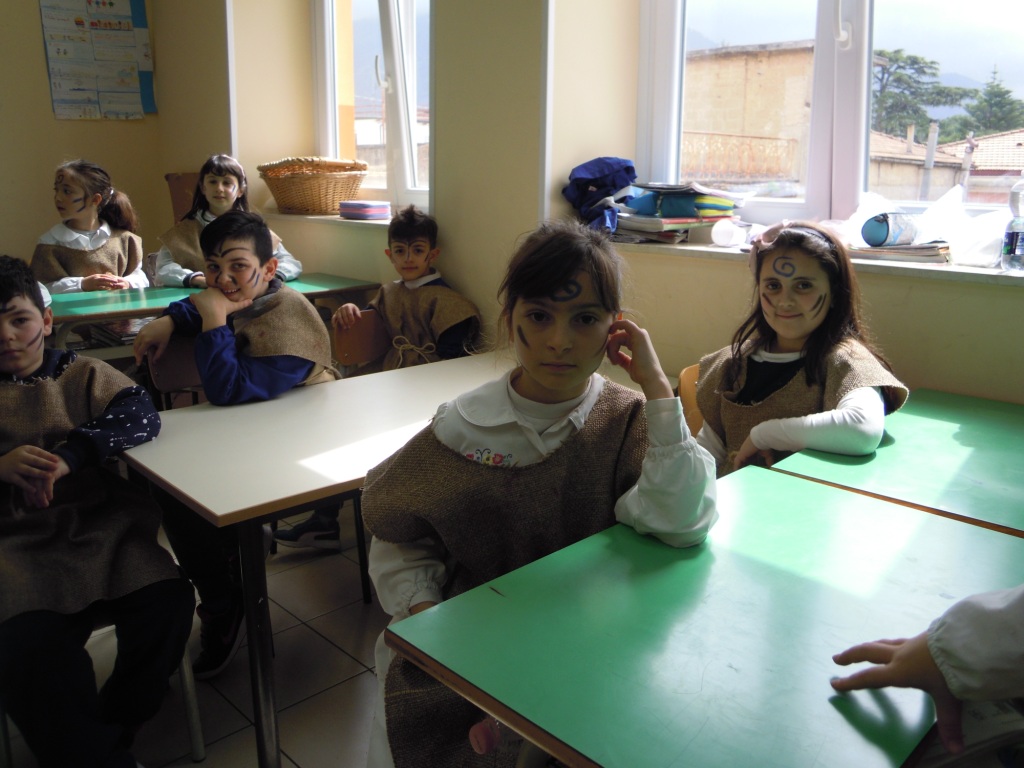 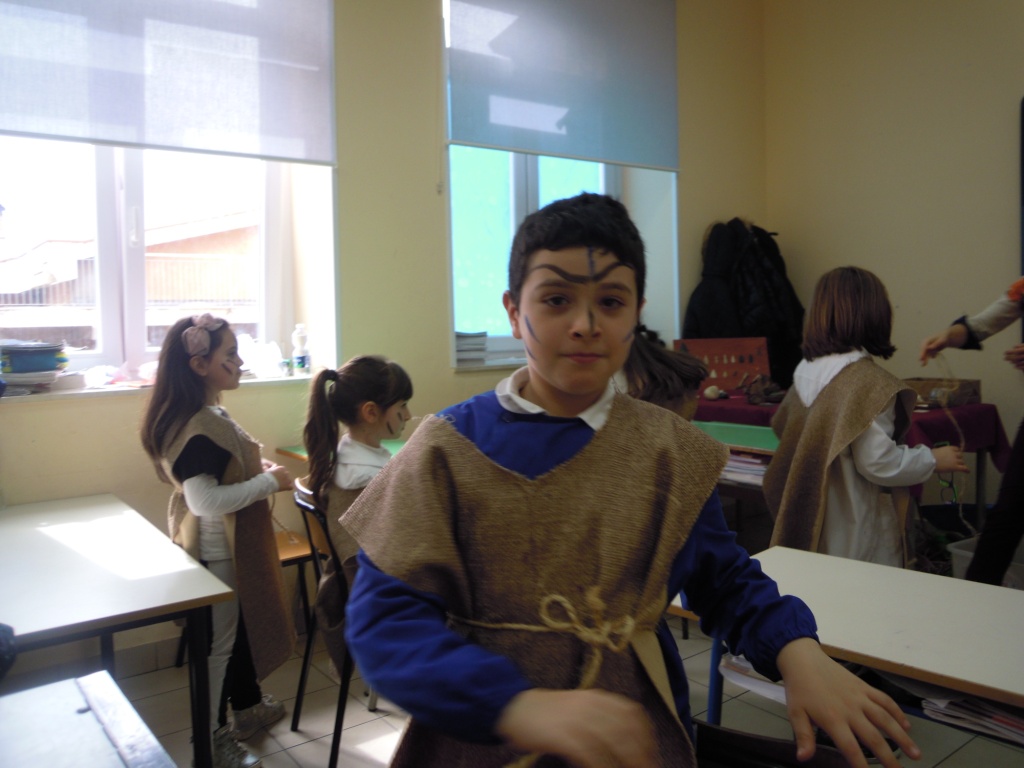 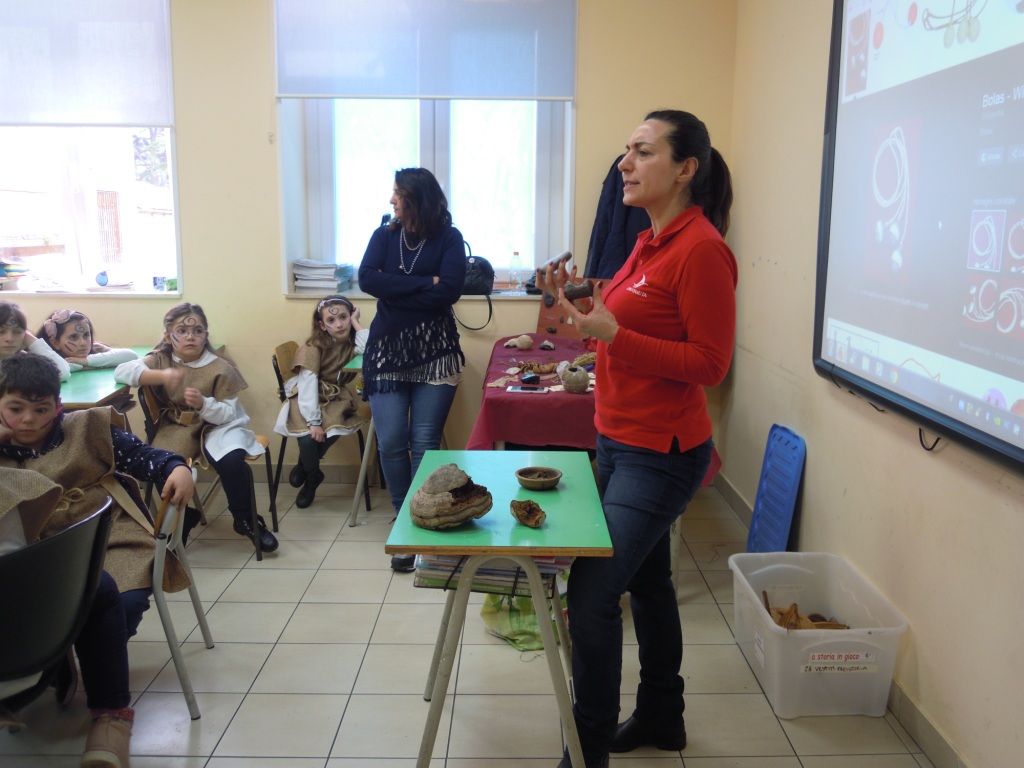 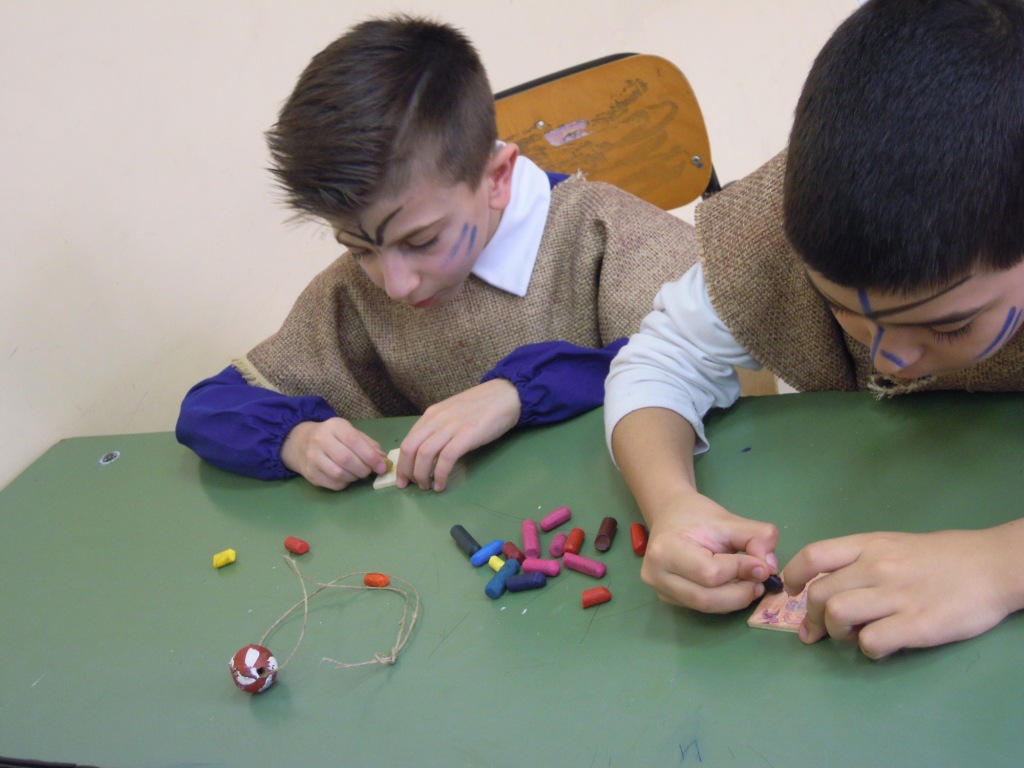 GIOCHI PREISTORICI
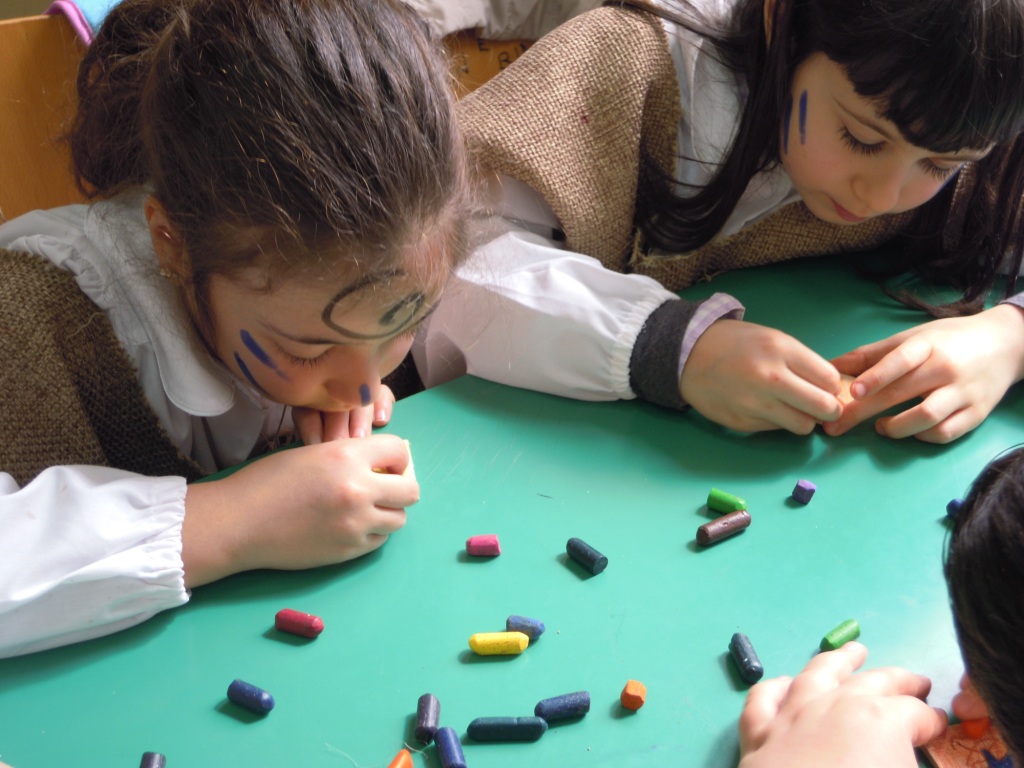 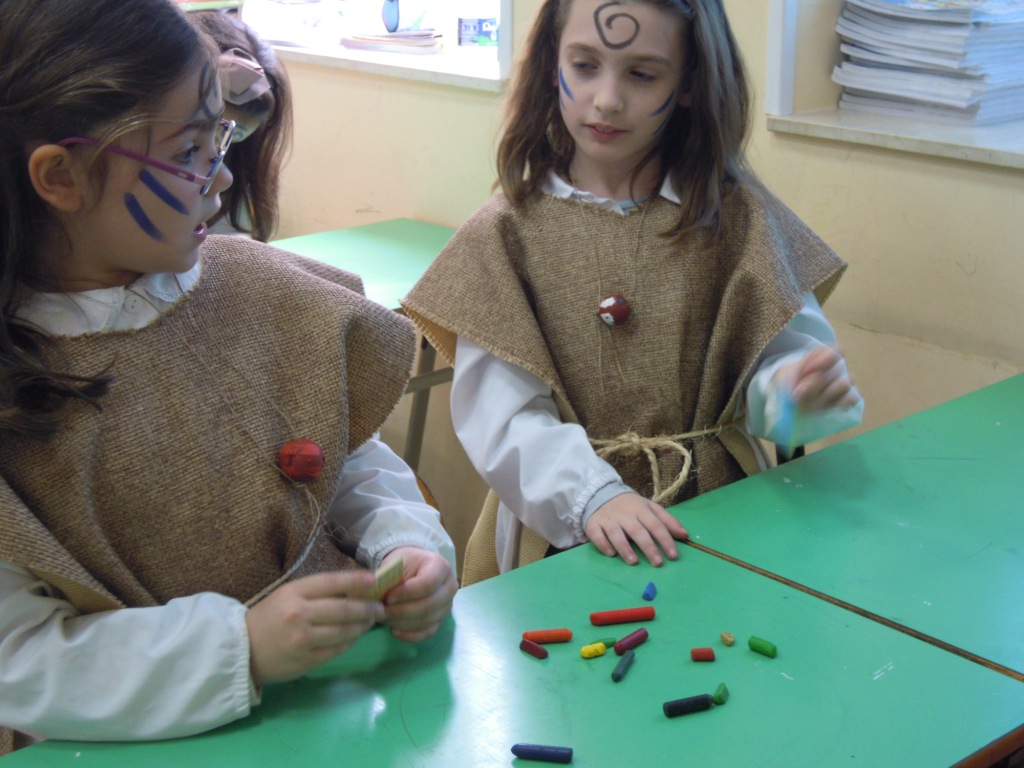 I NOSTRI GRAFFITI
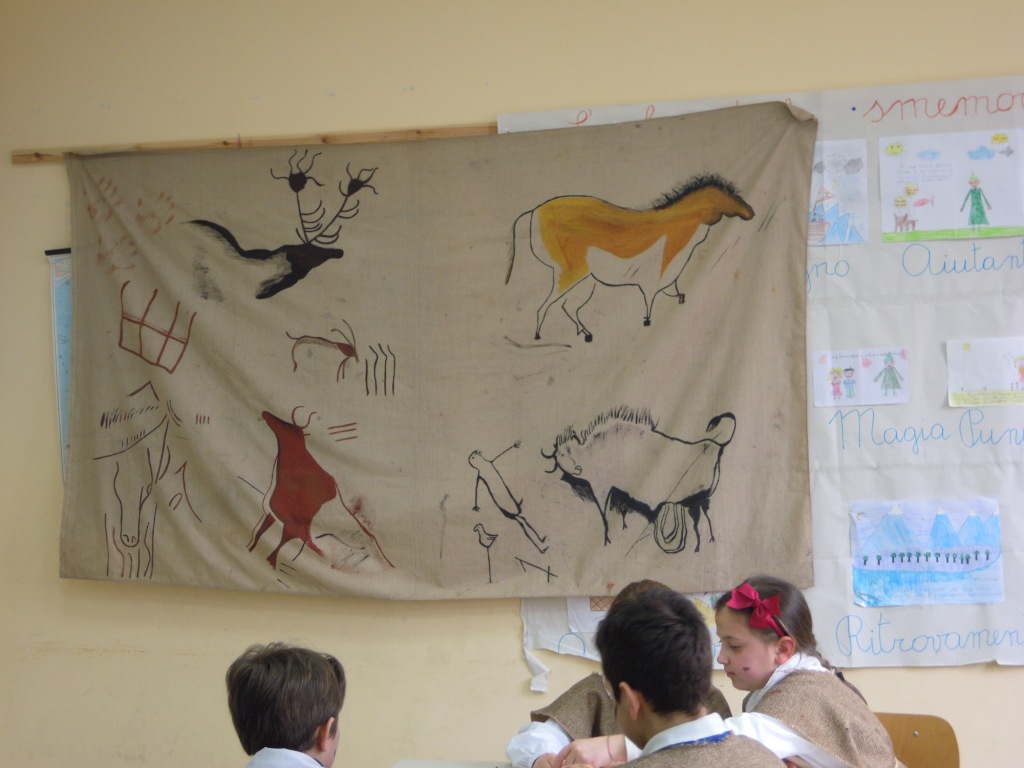 ATTREZZI PREISTORICI
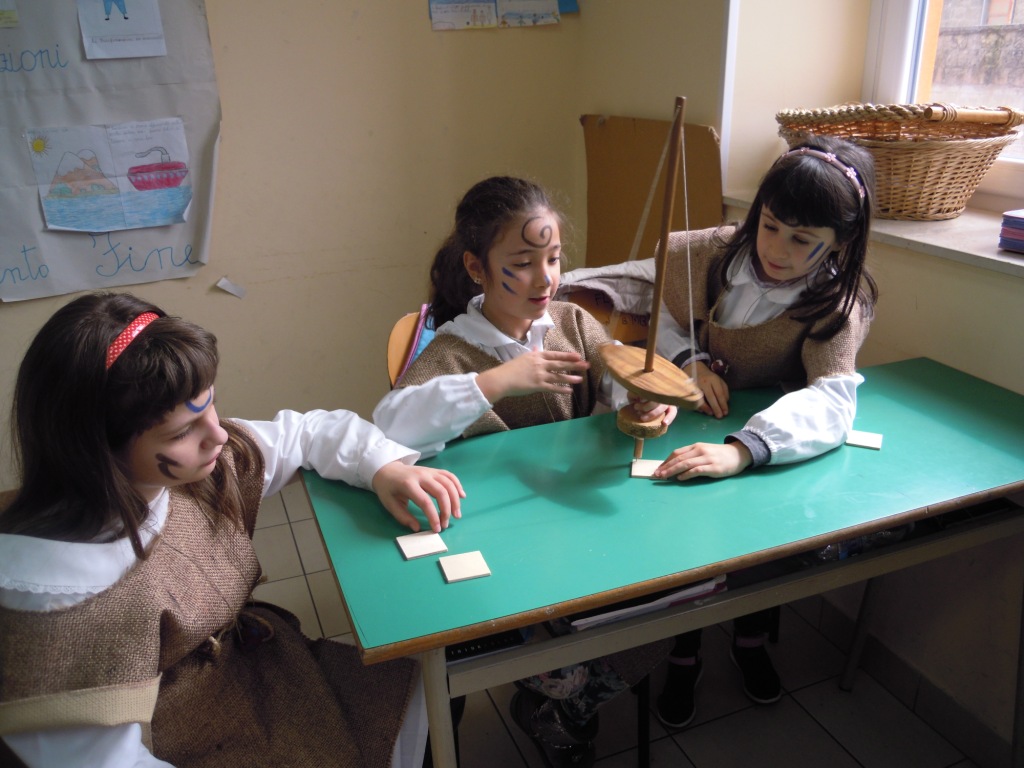 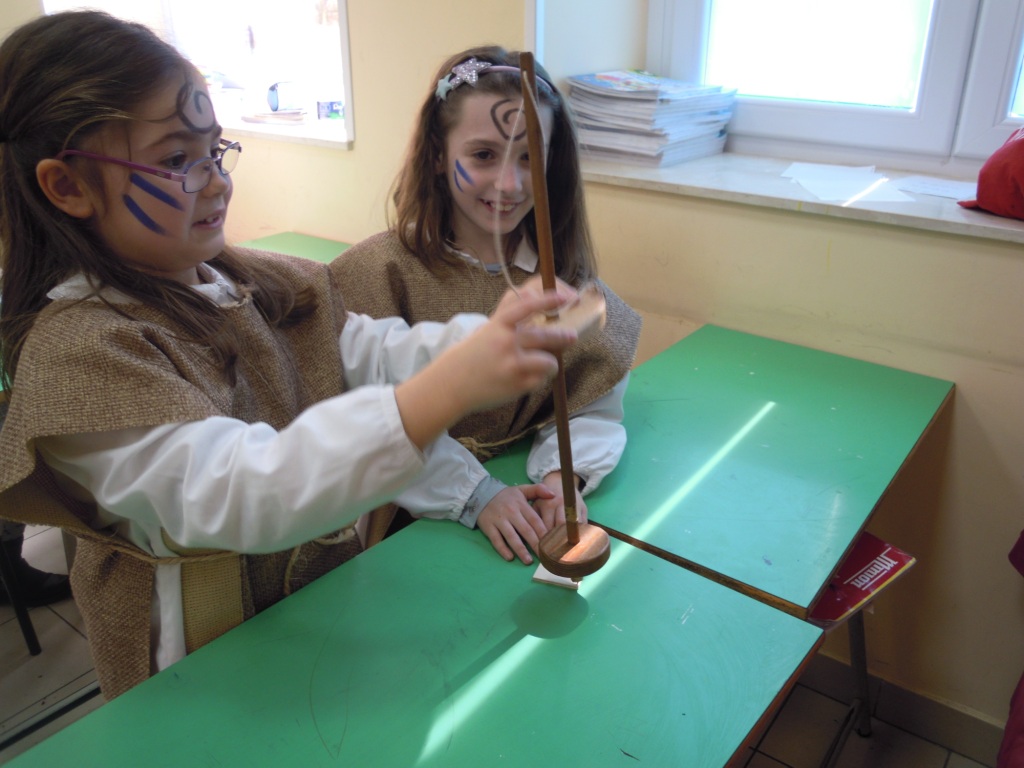 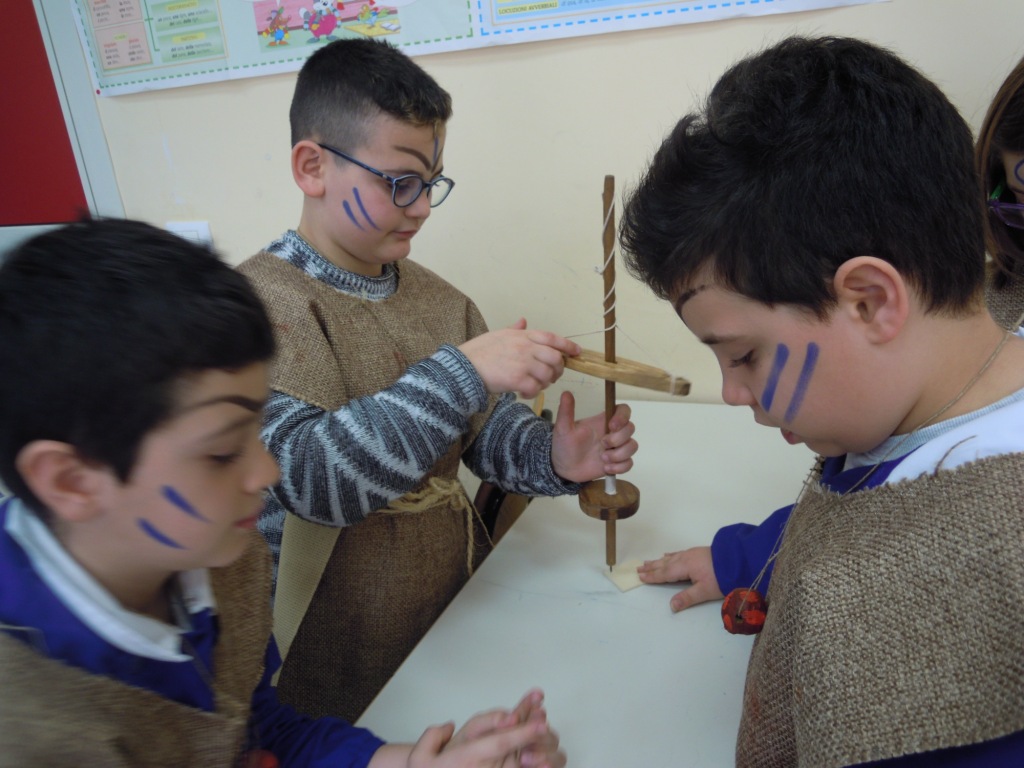 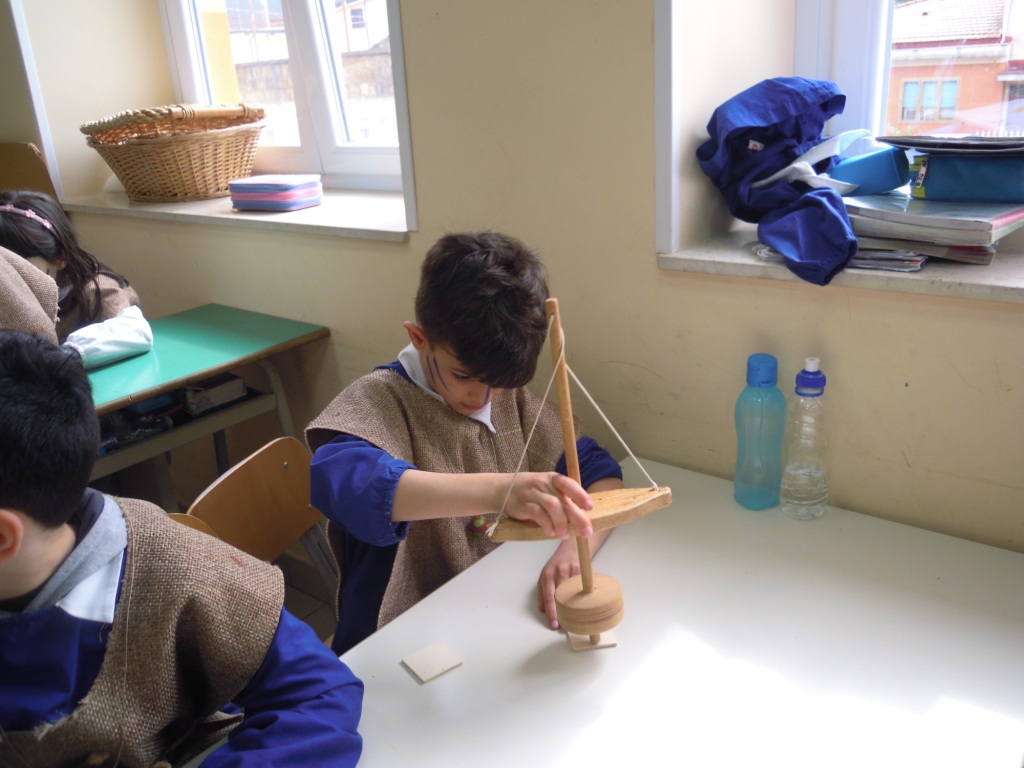 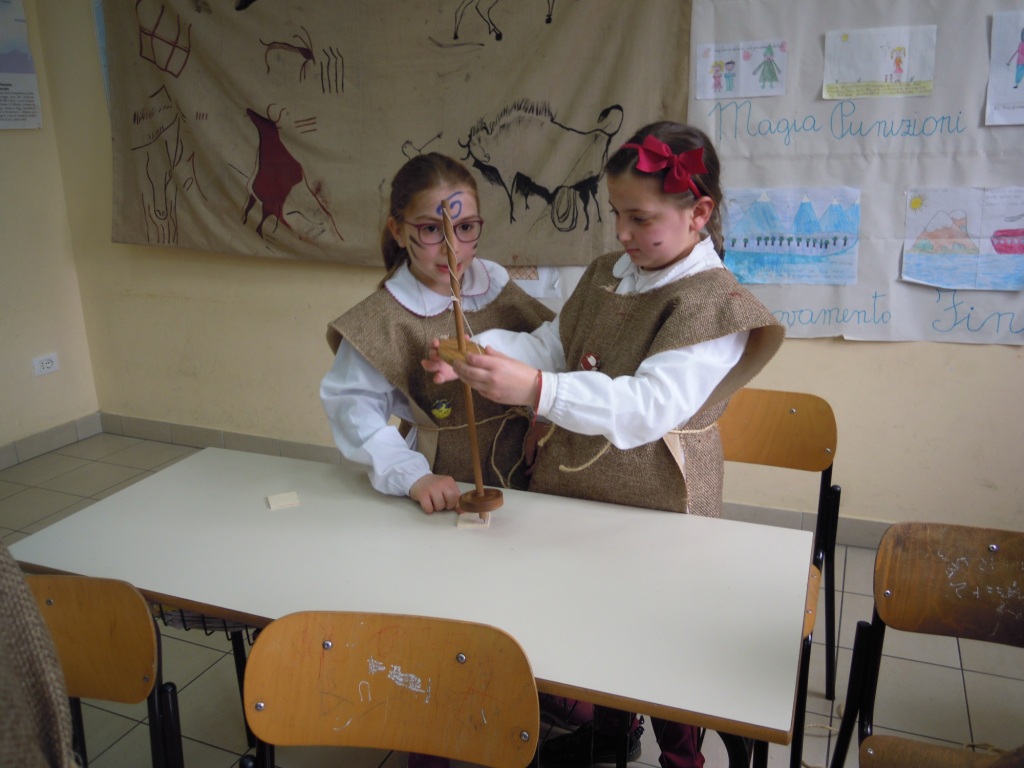 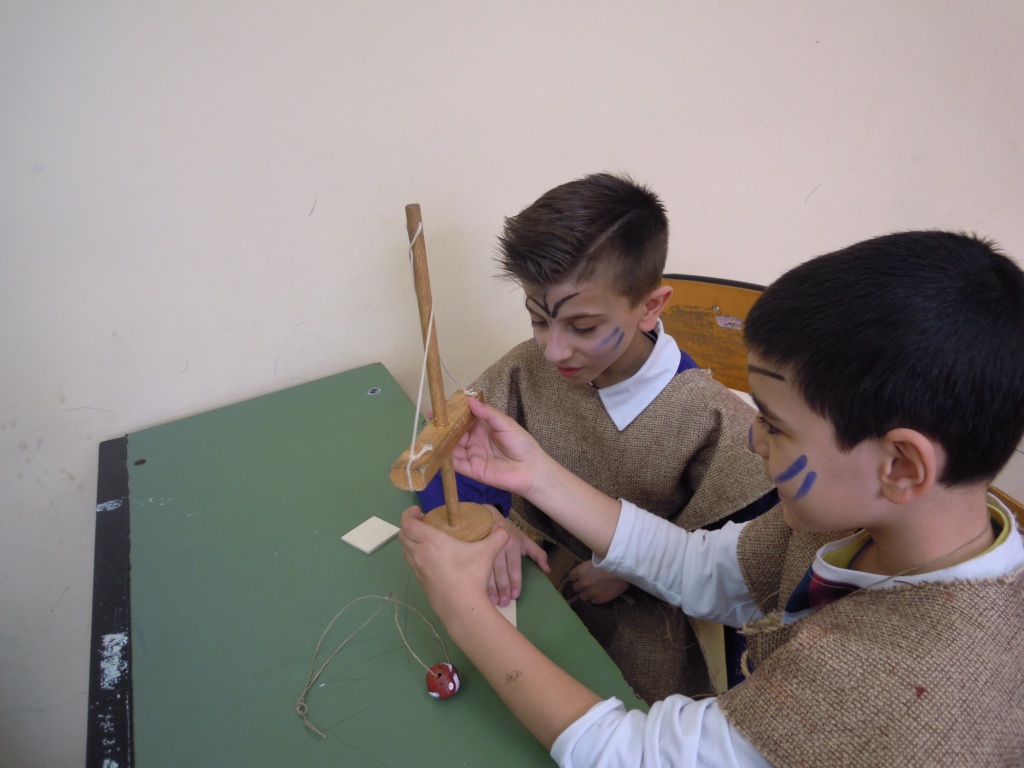 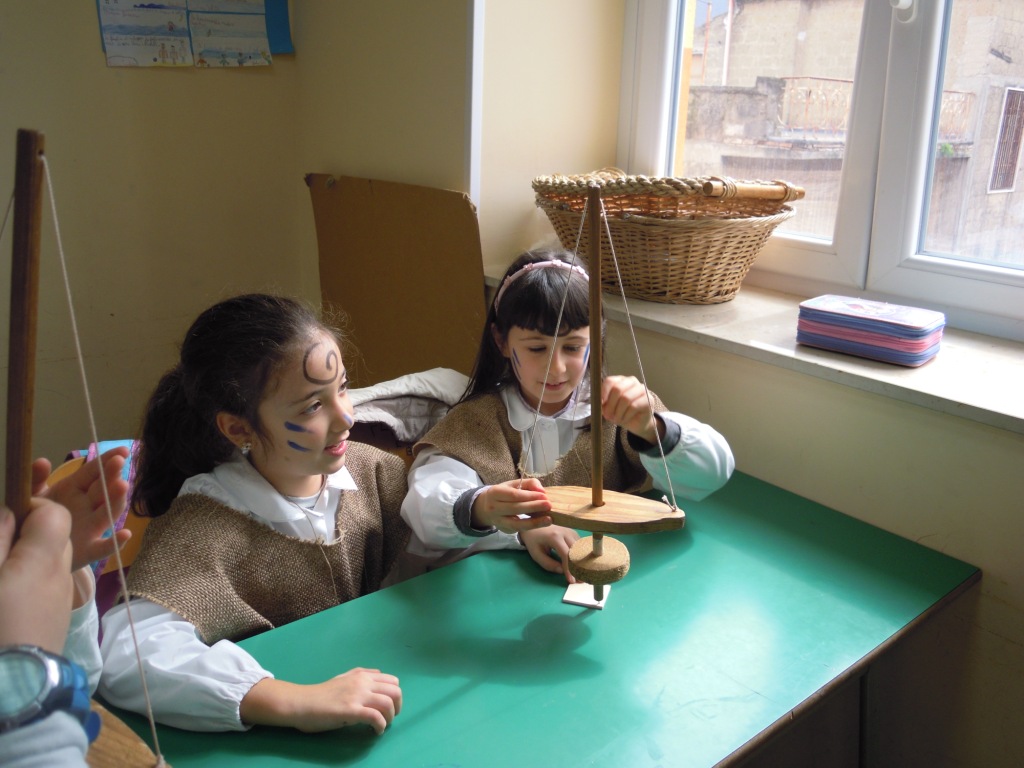 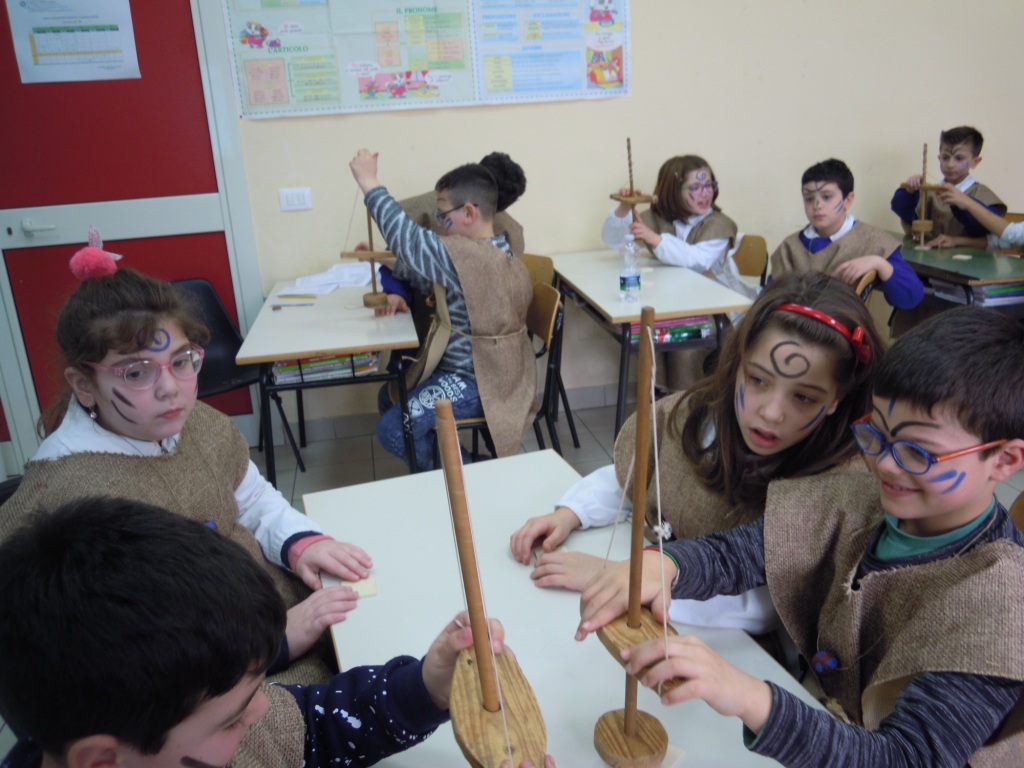 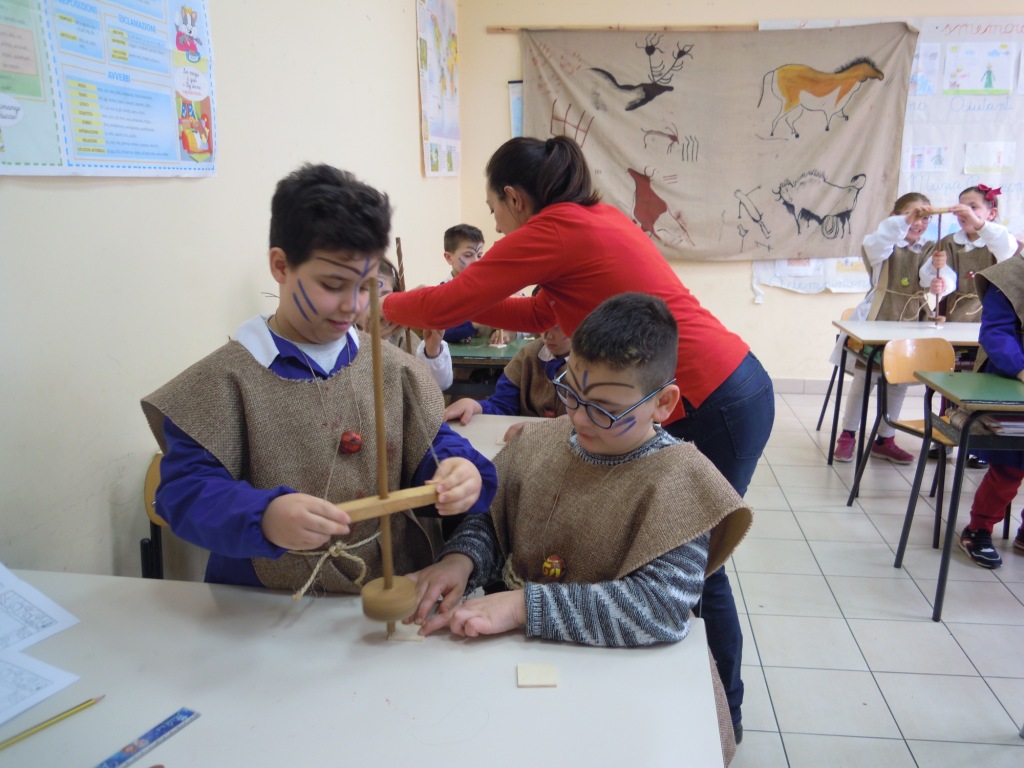 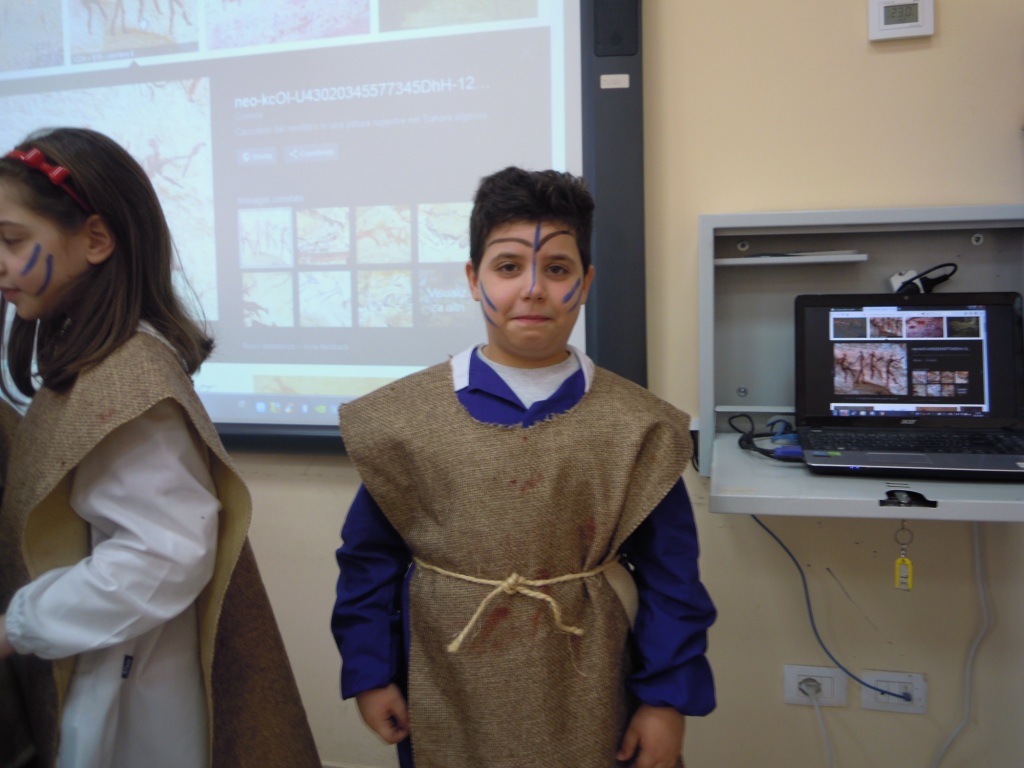 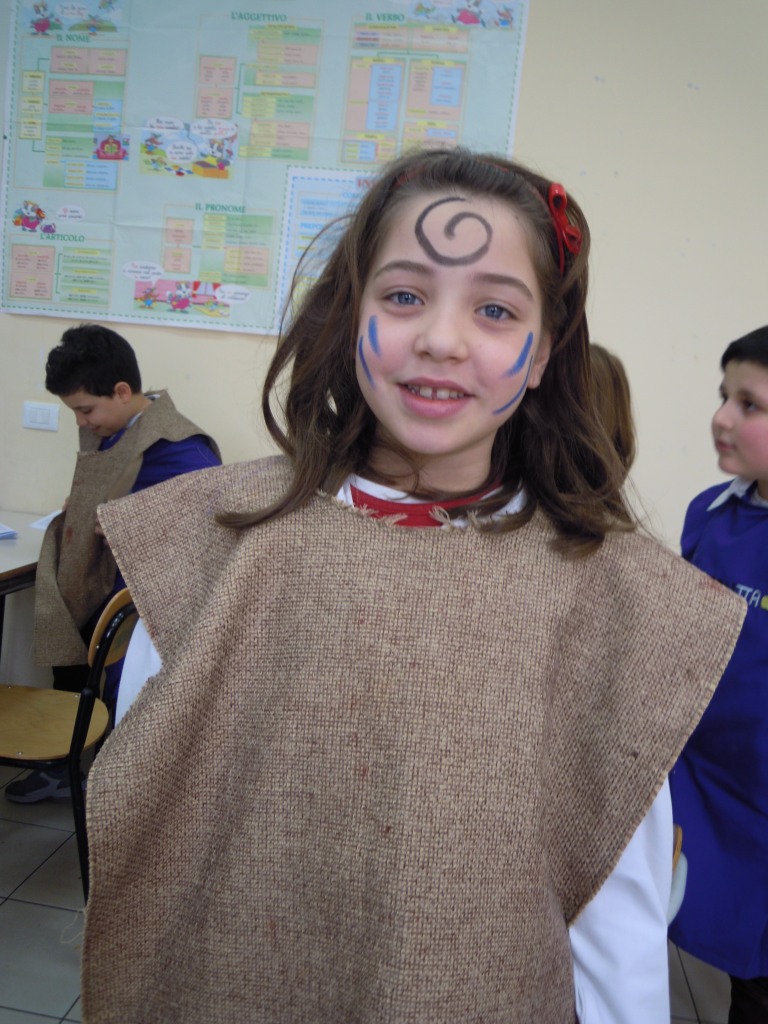 I VESTITI
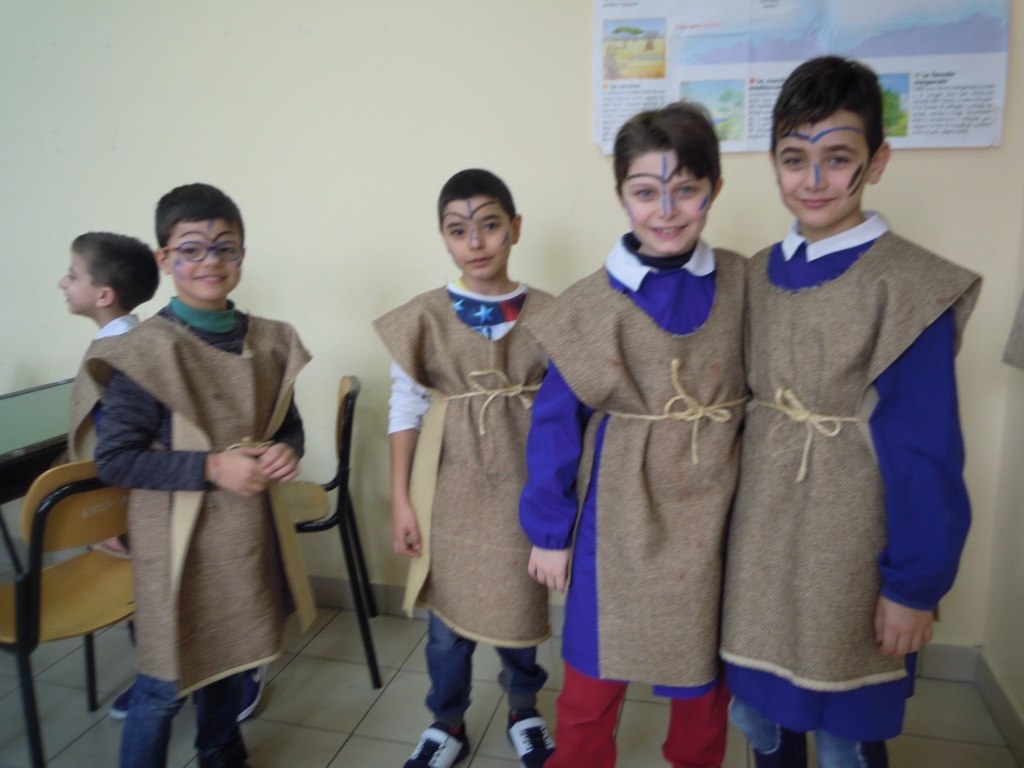 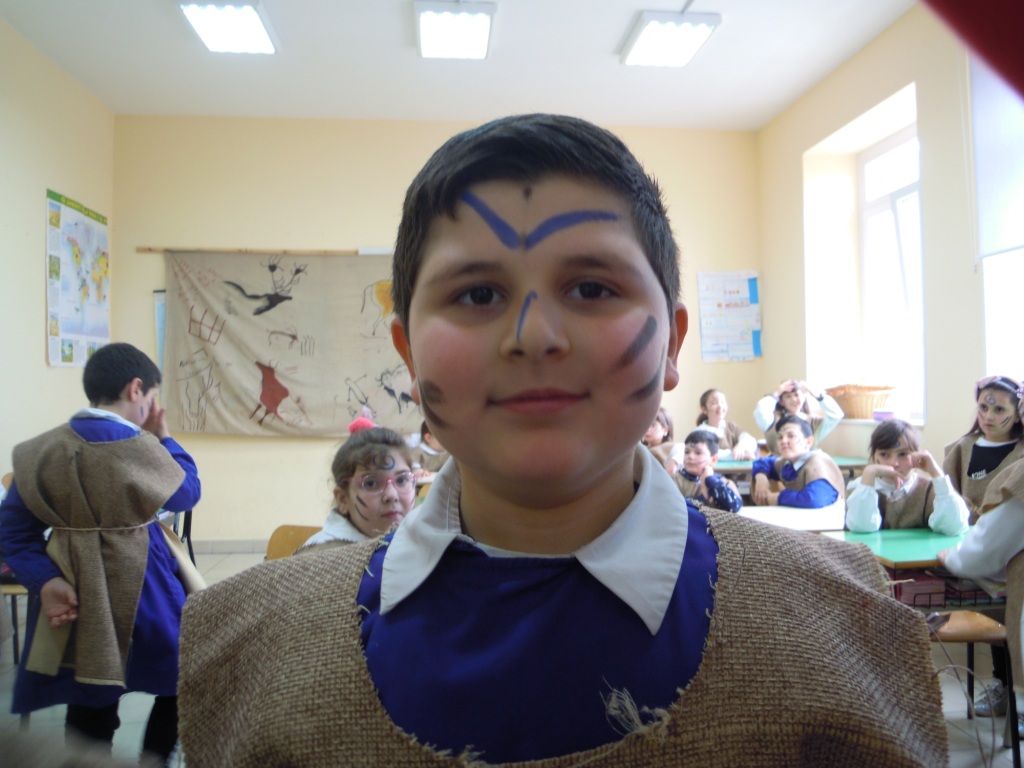 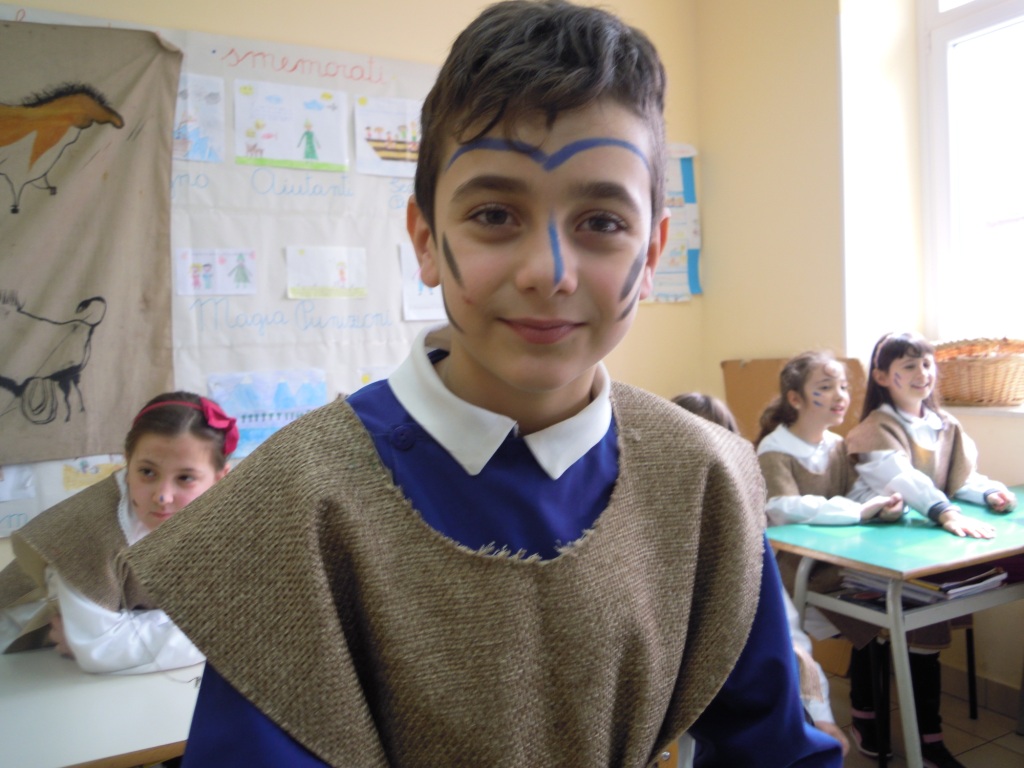 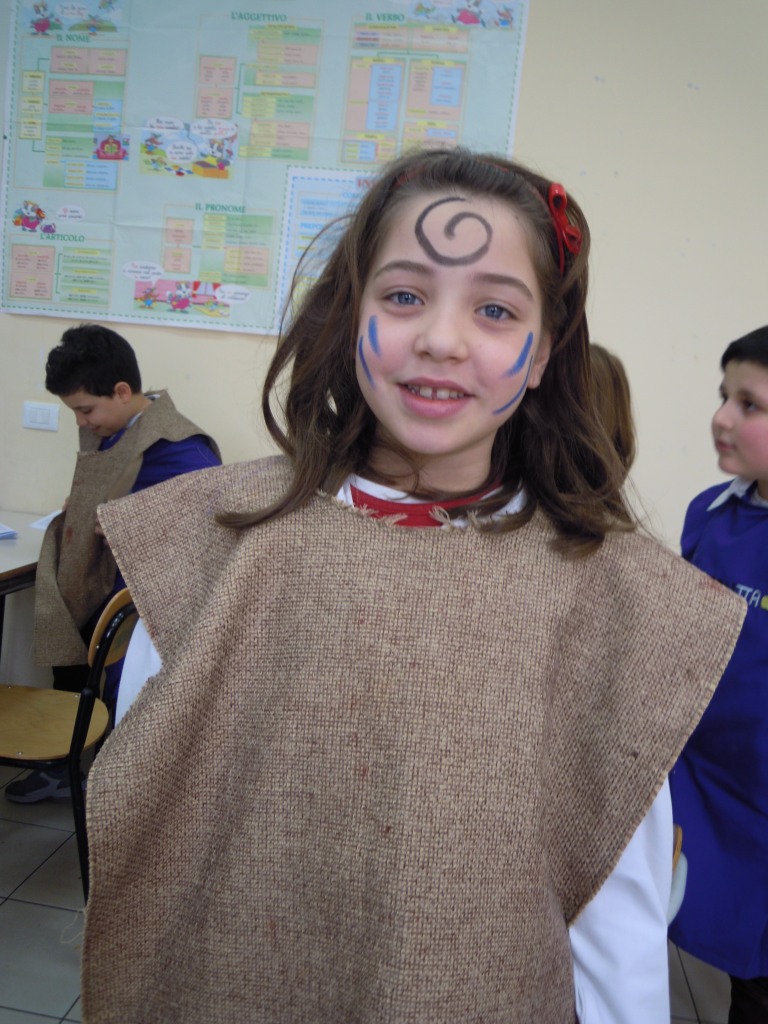 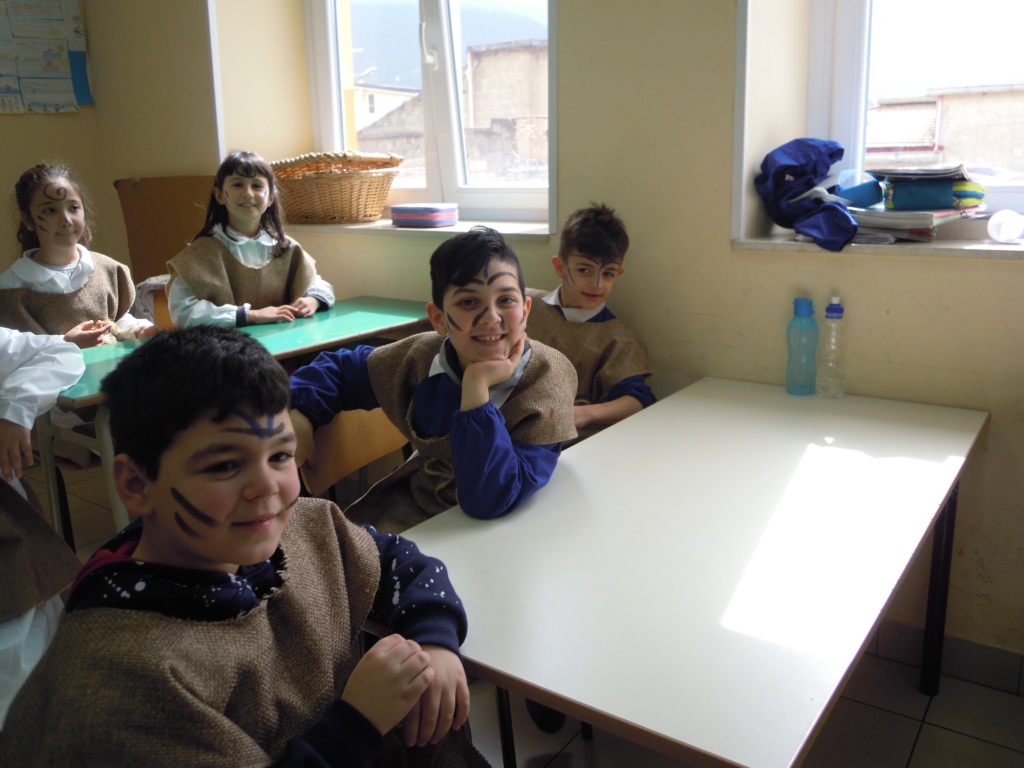 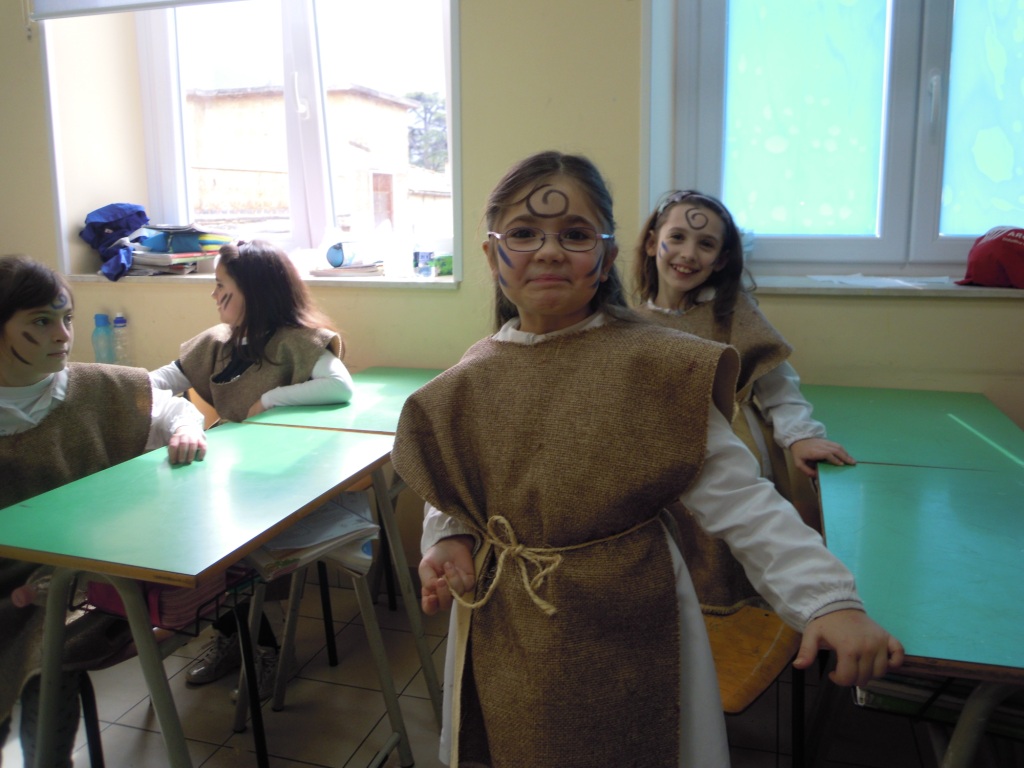 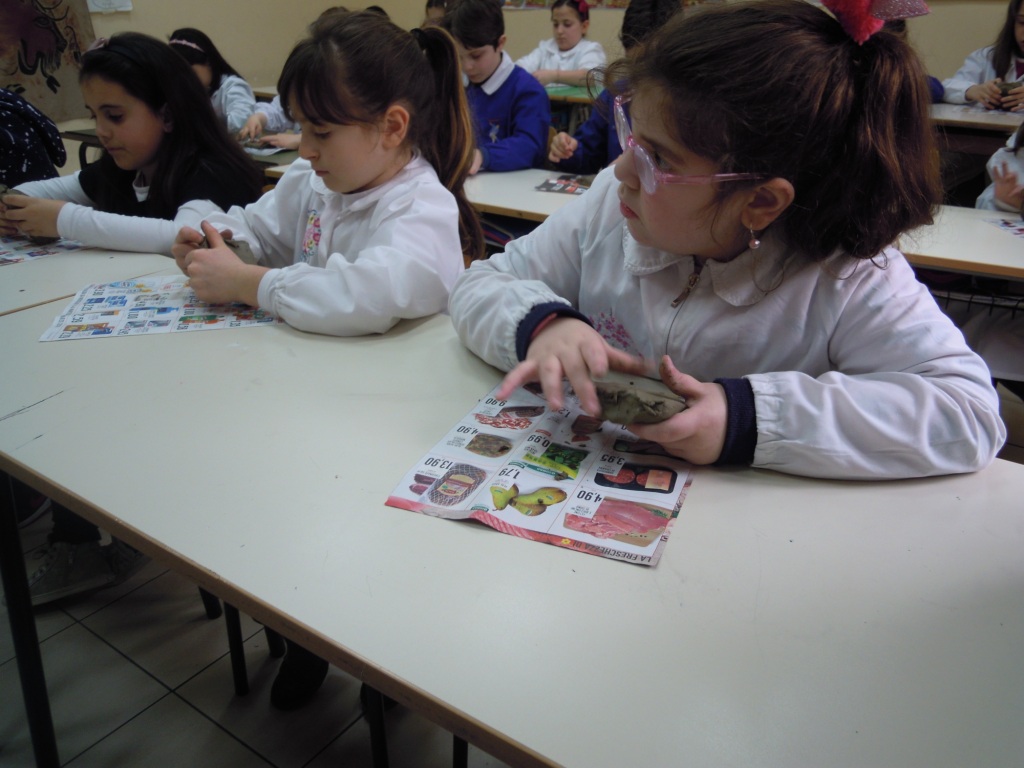 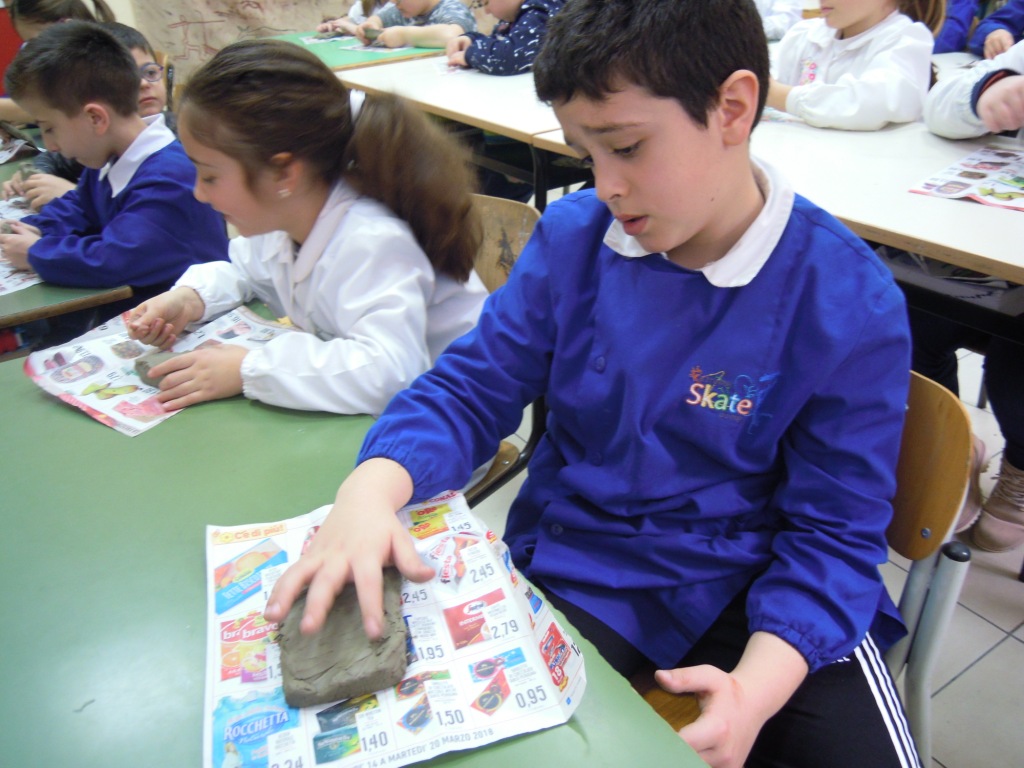 I FOSSILI
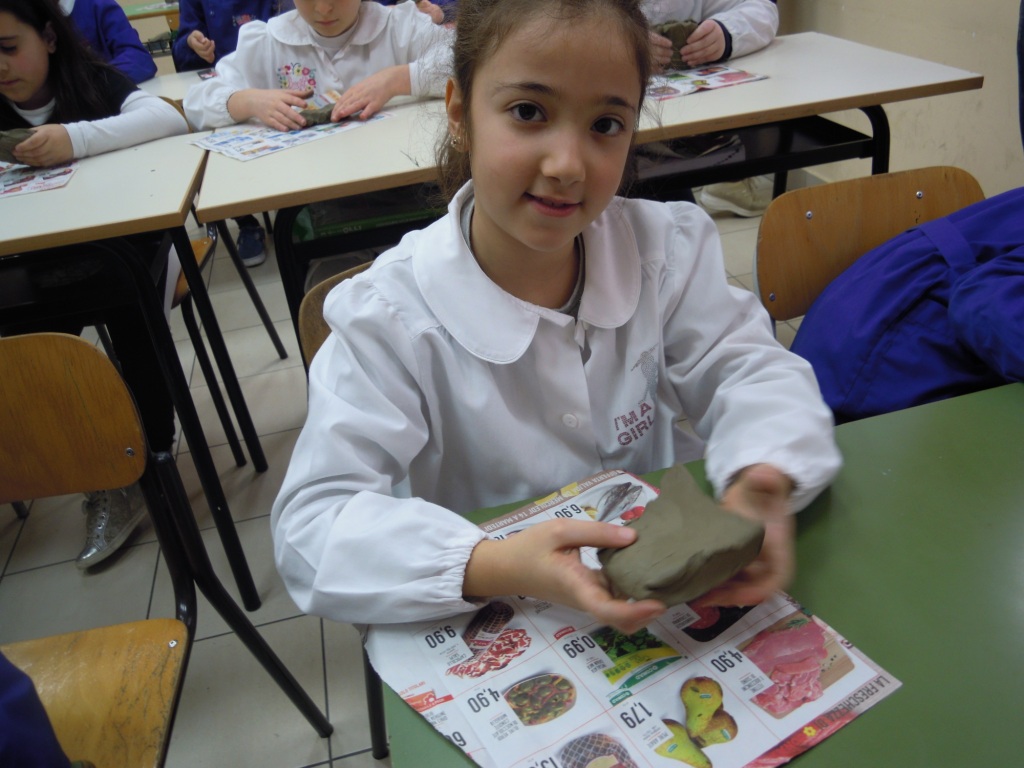 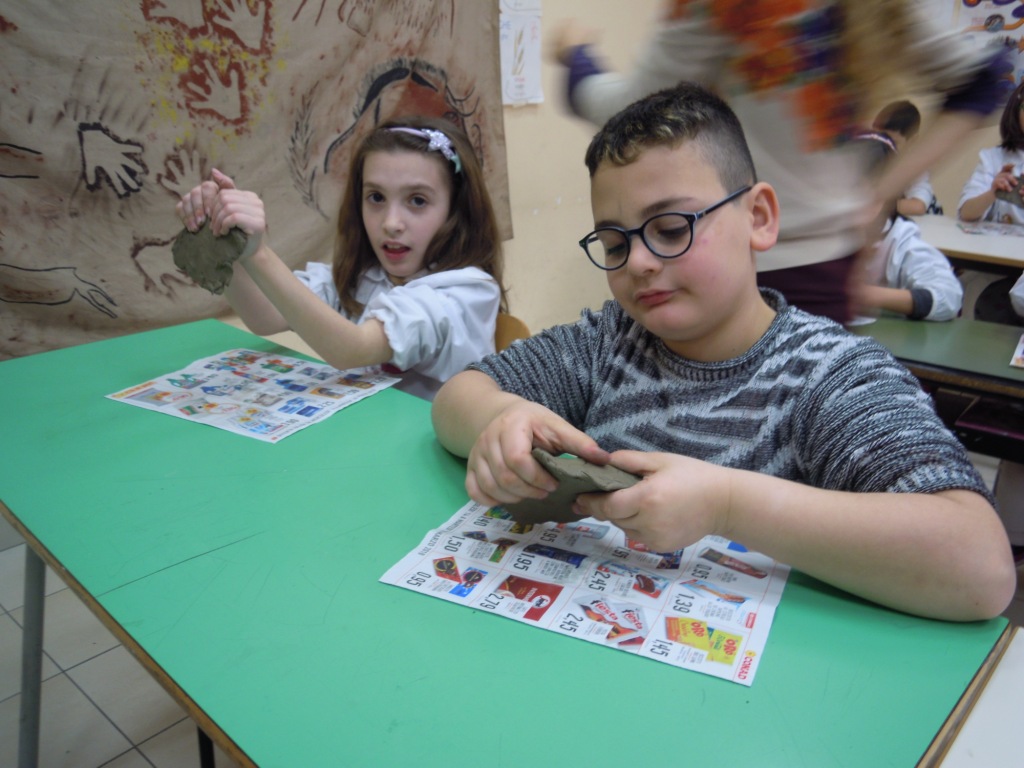 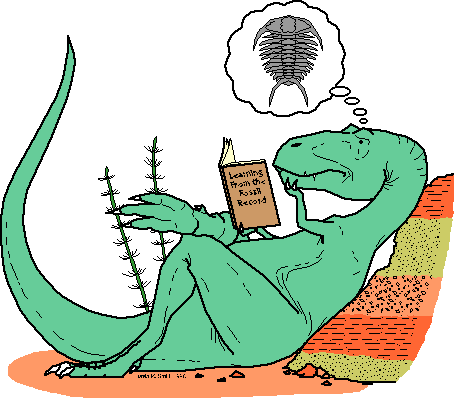 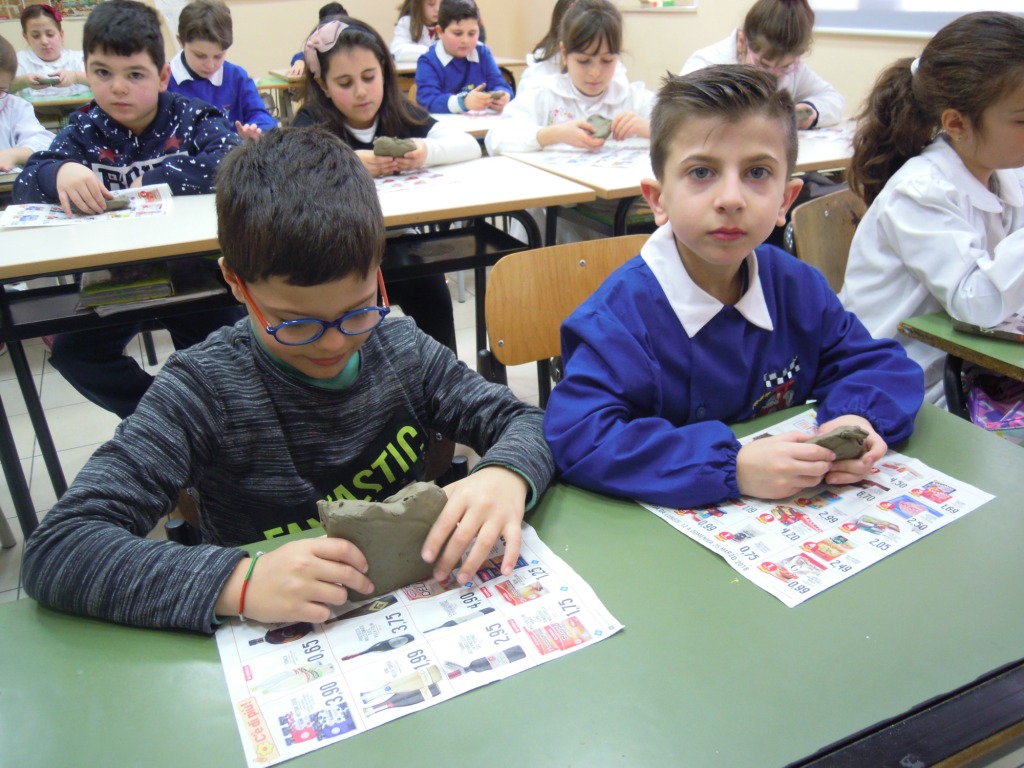 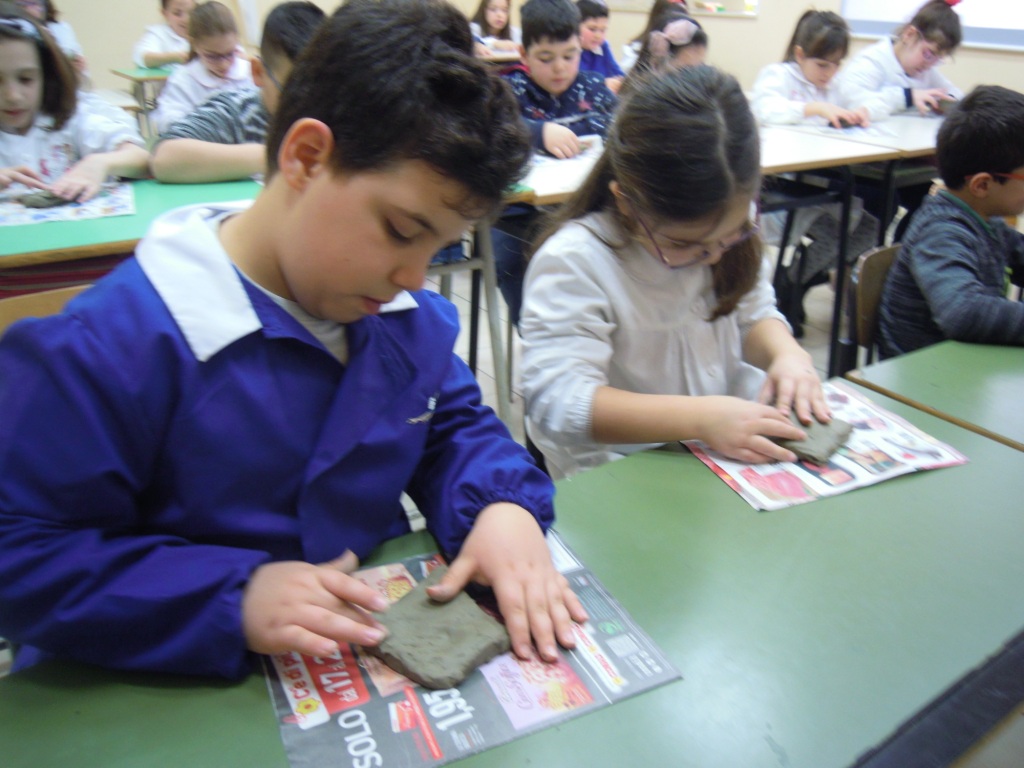 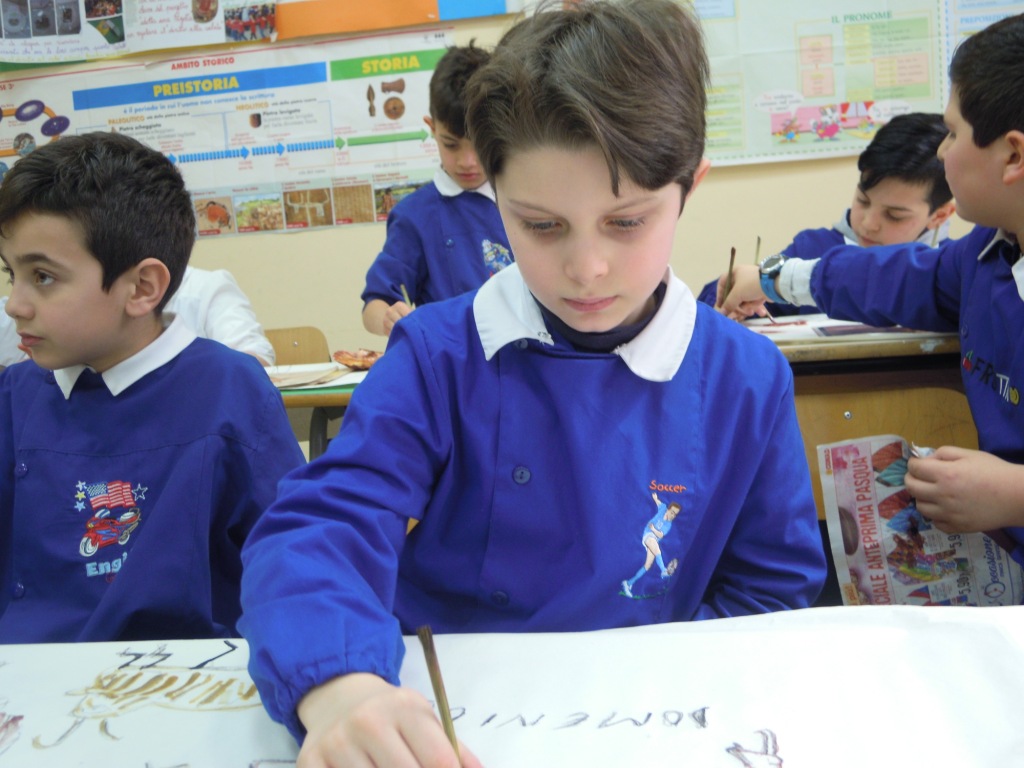 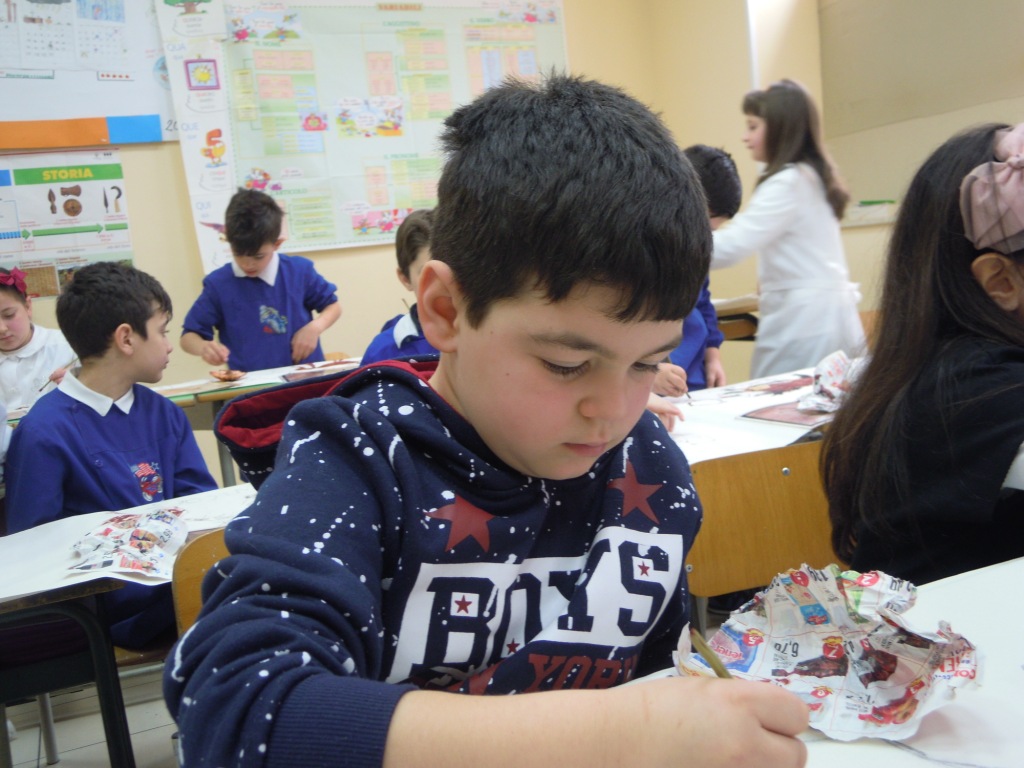 TUTTI ALL’OPERA
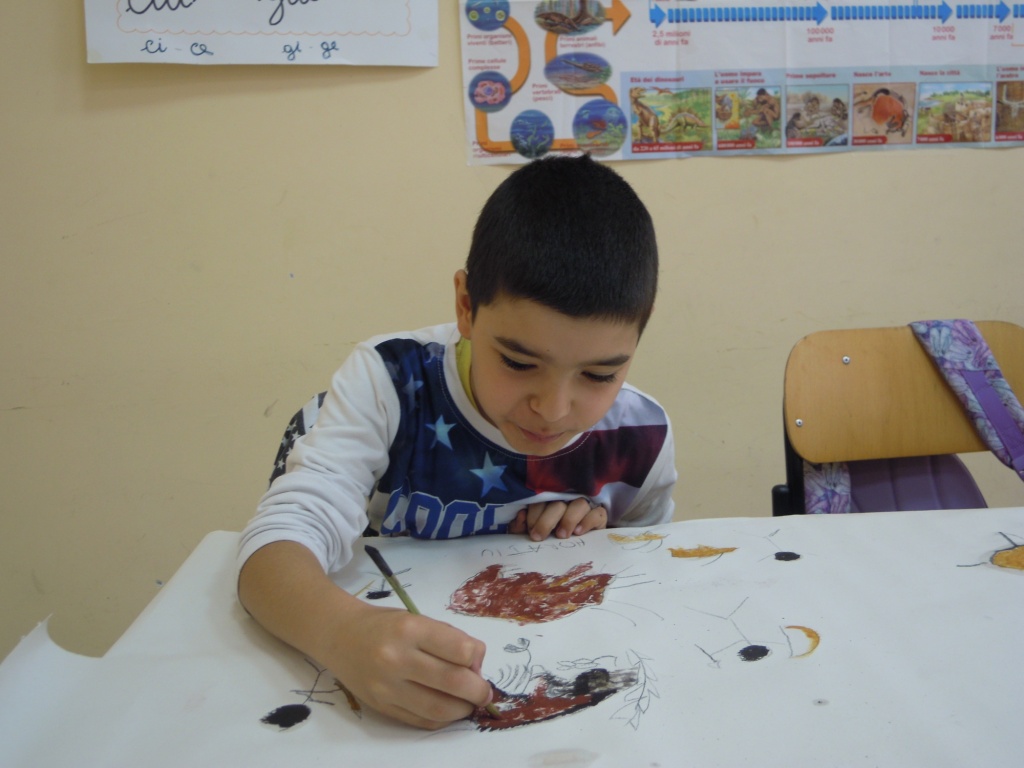 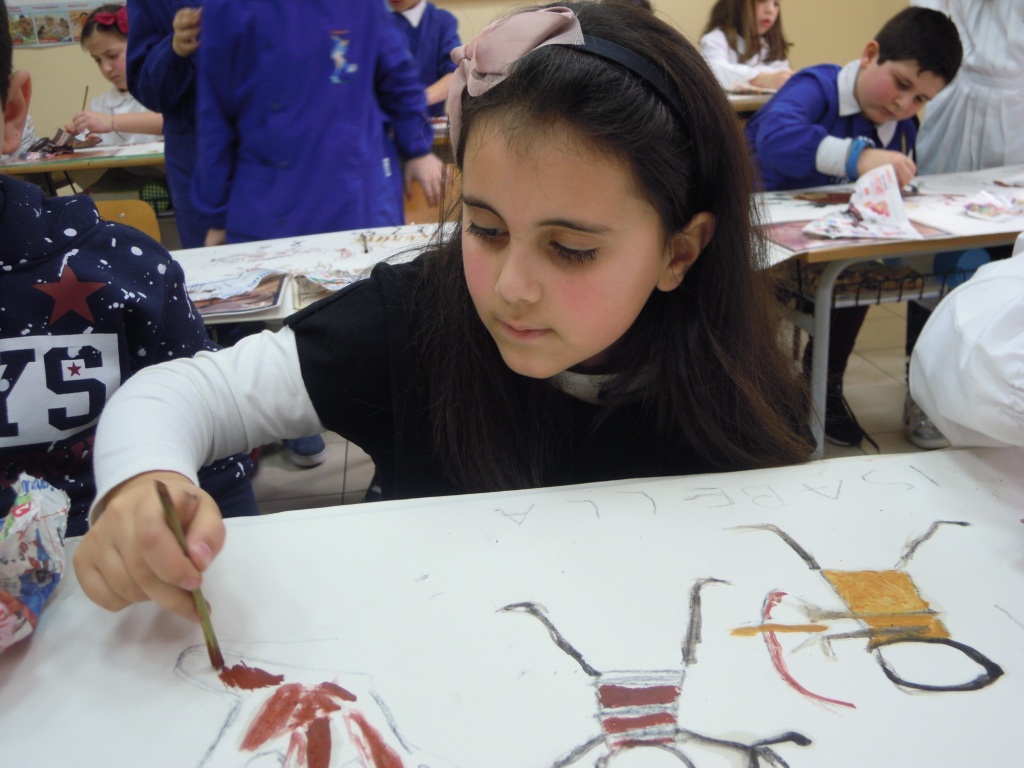 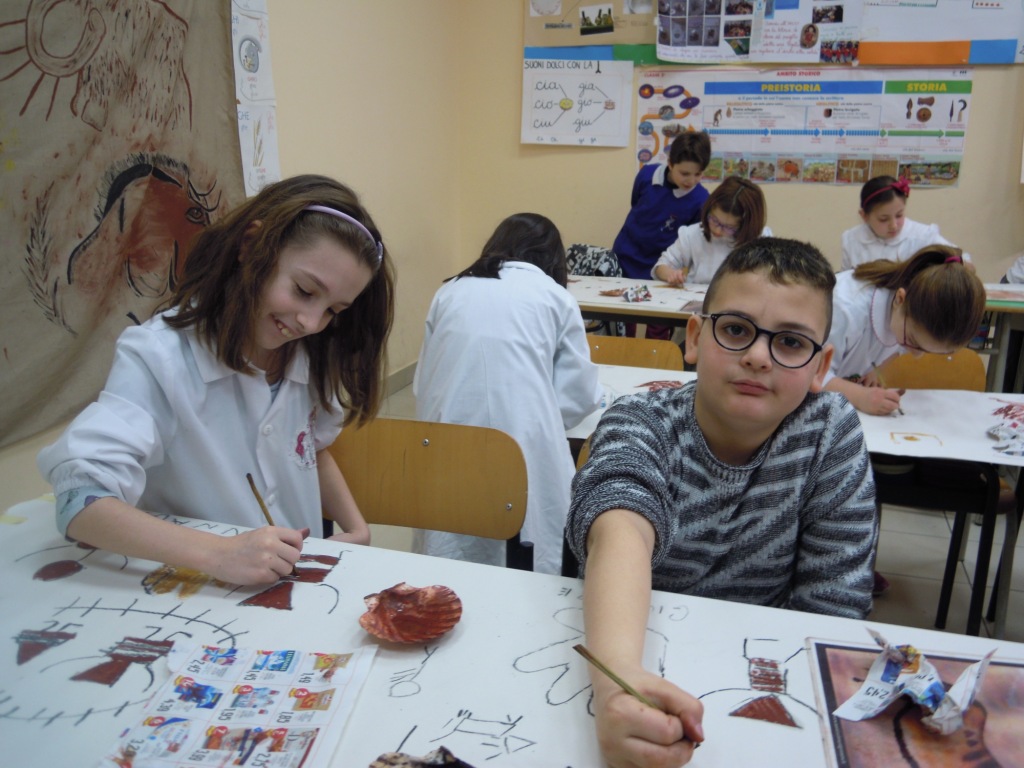 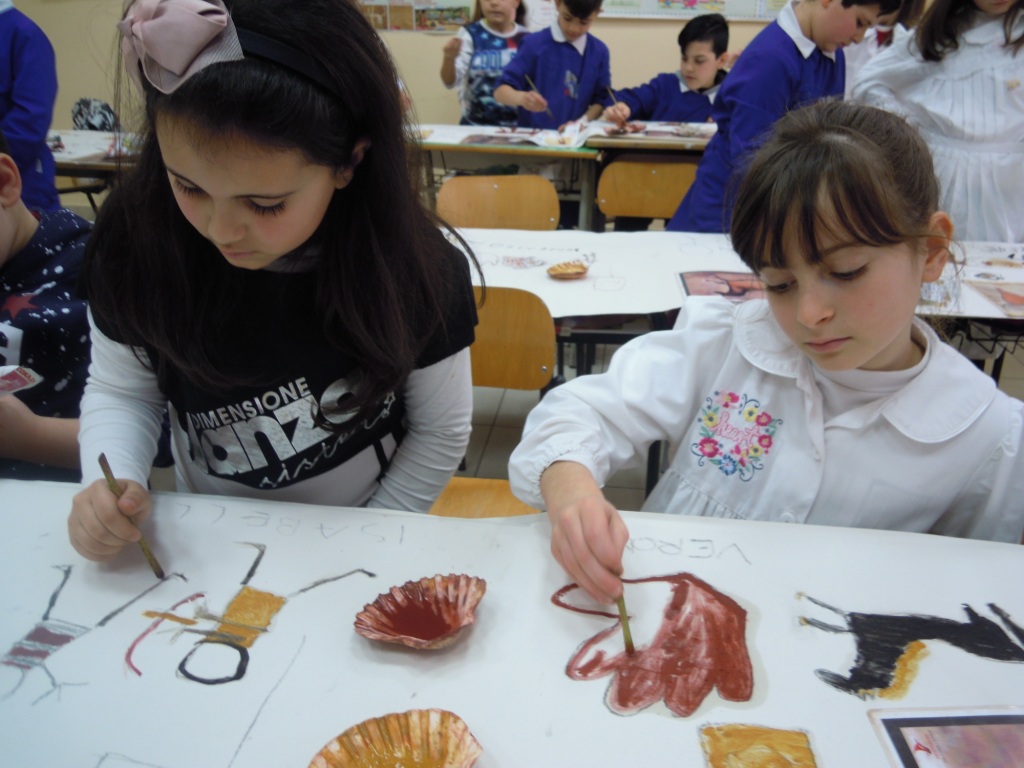 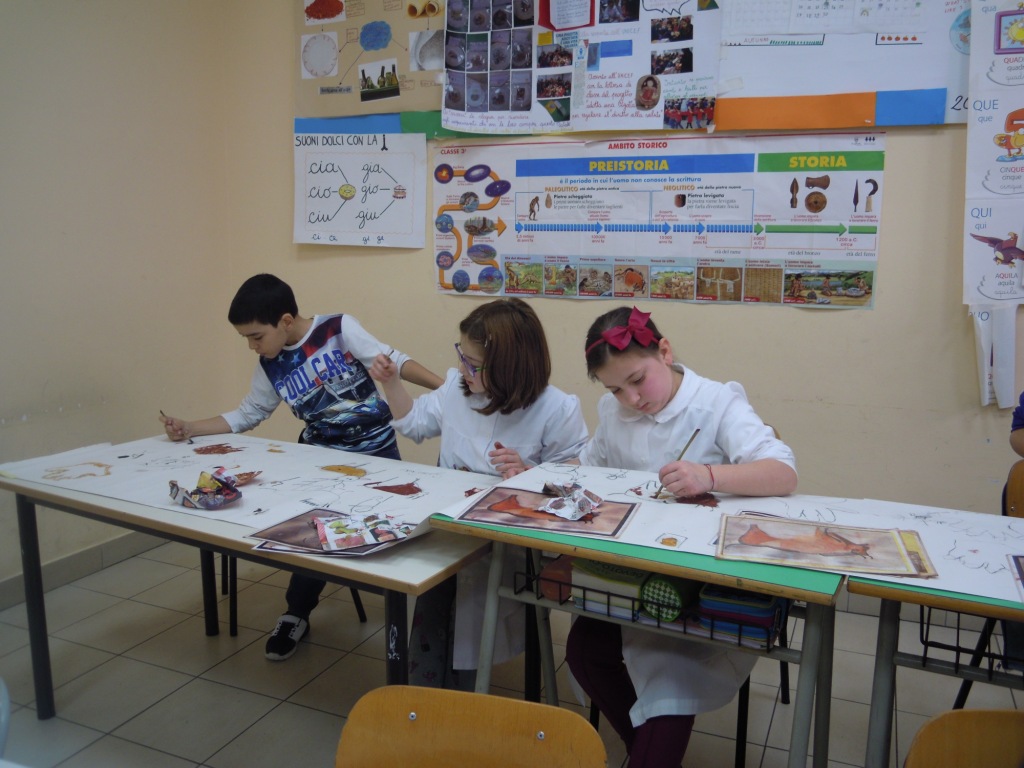 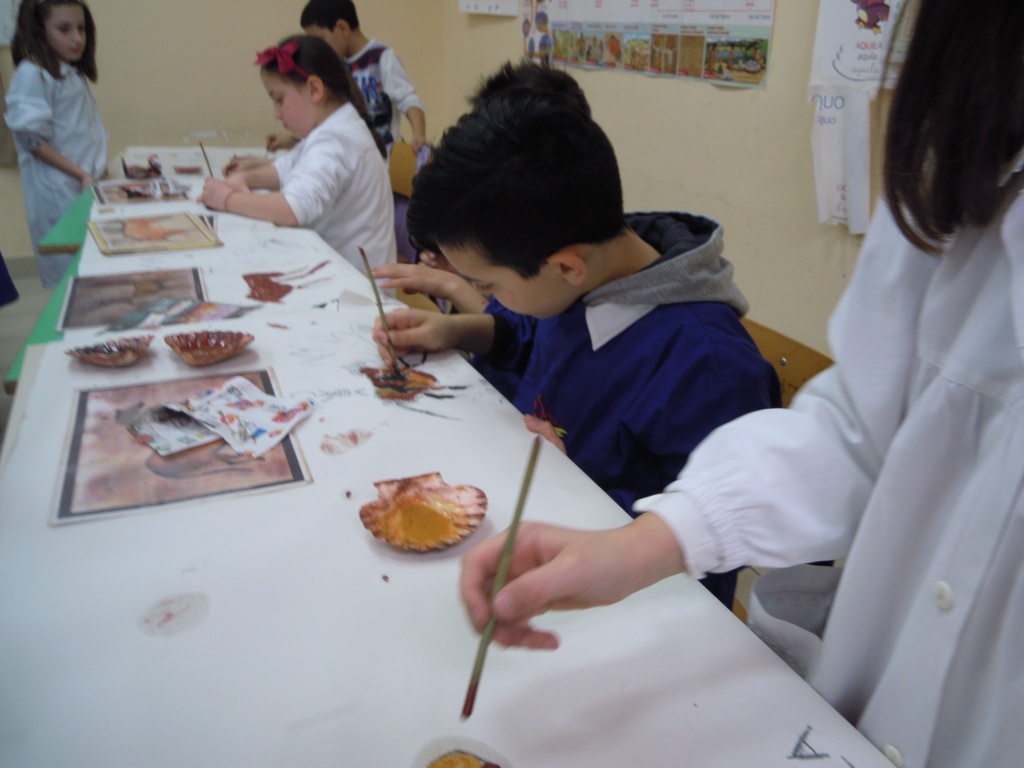 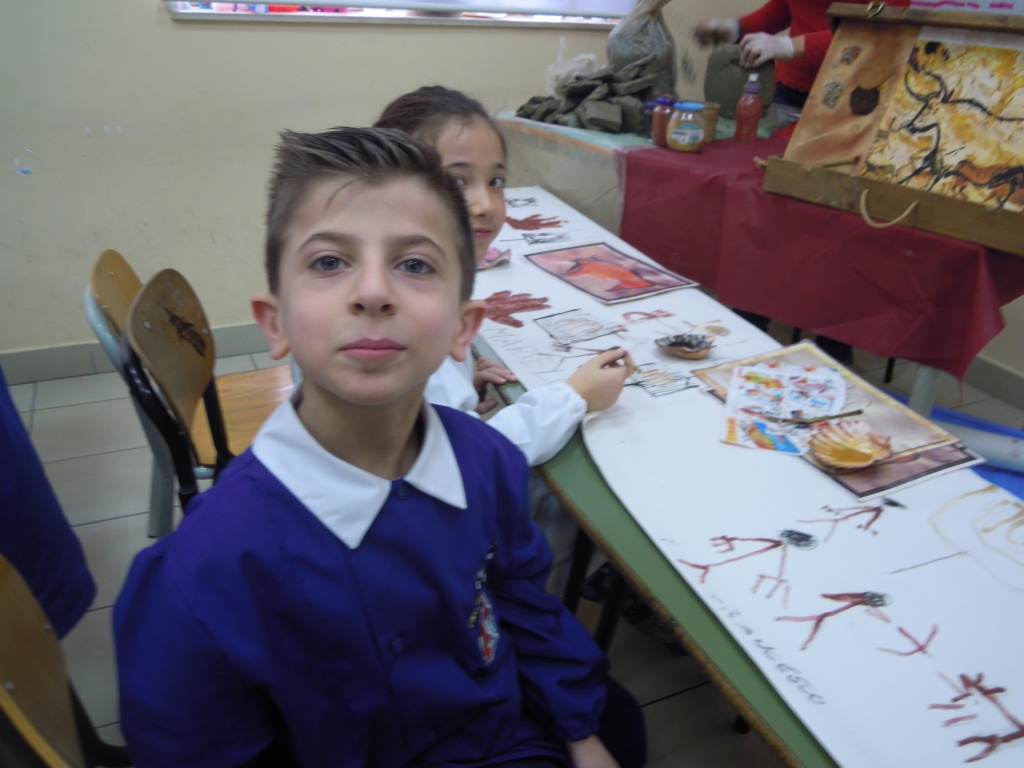 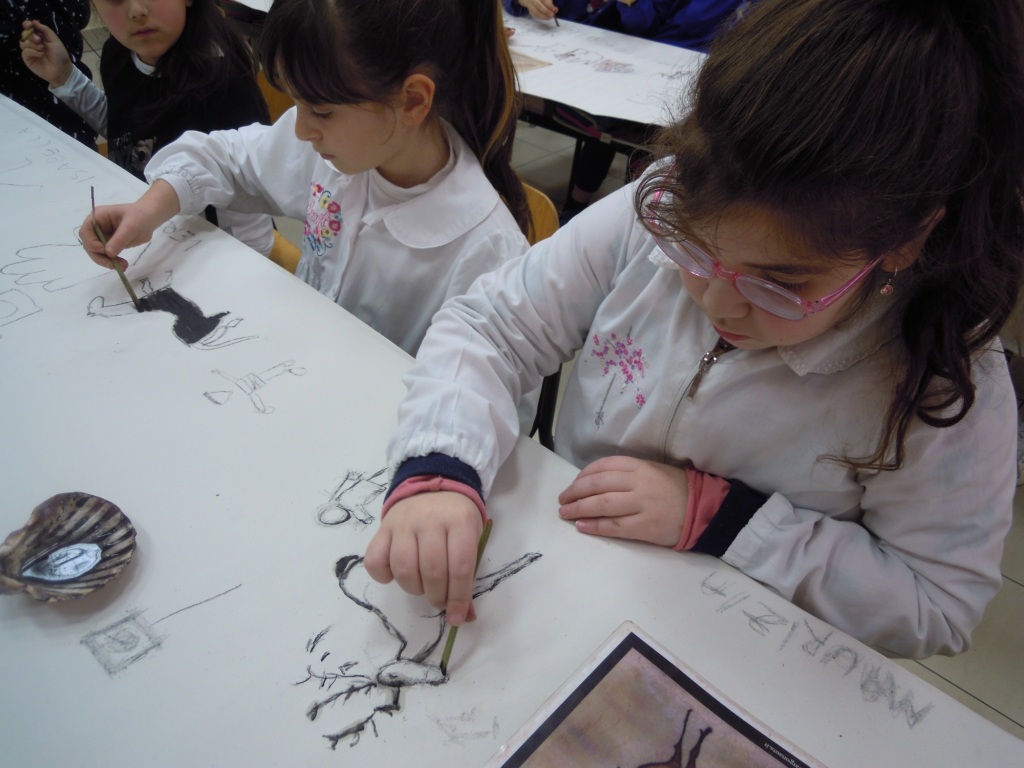 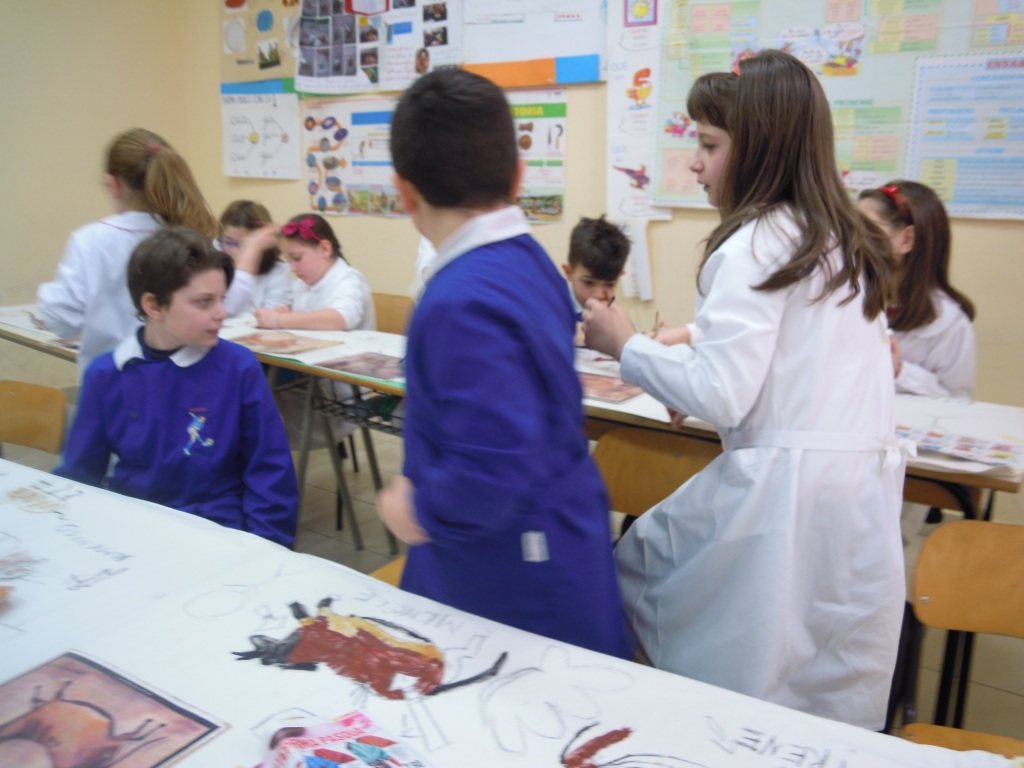 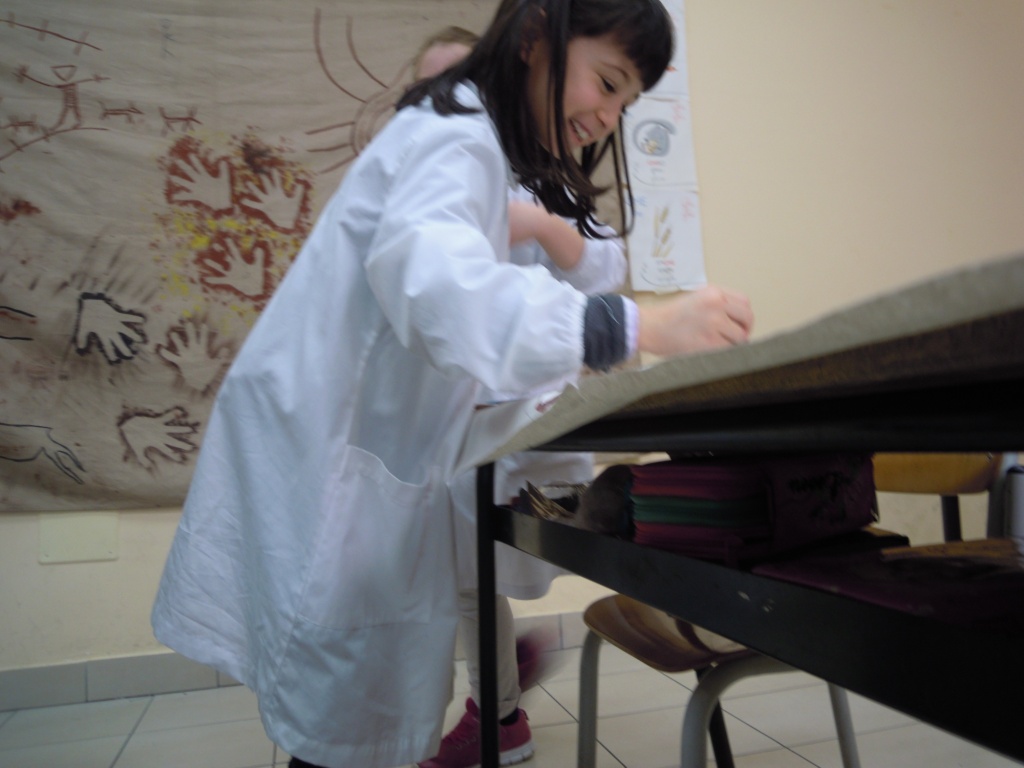 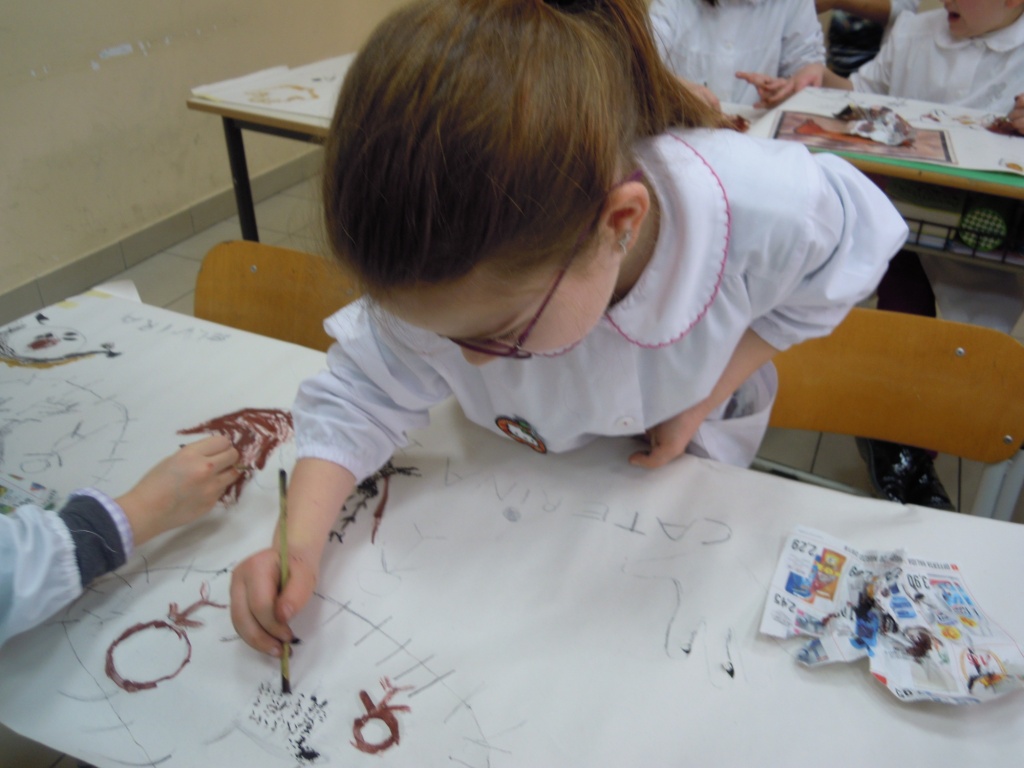 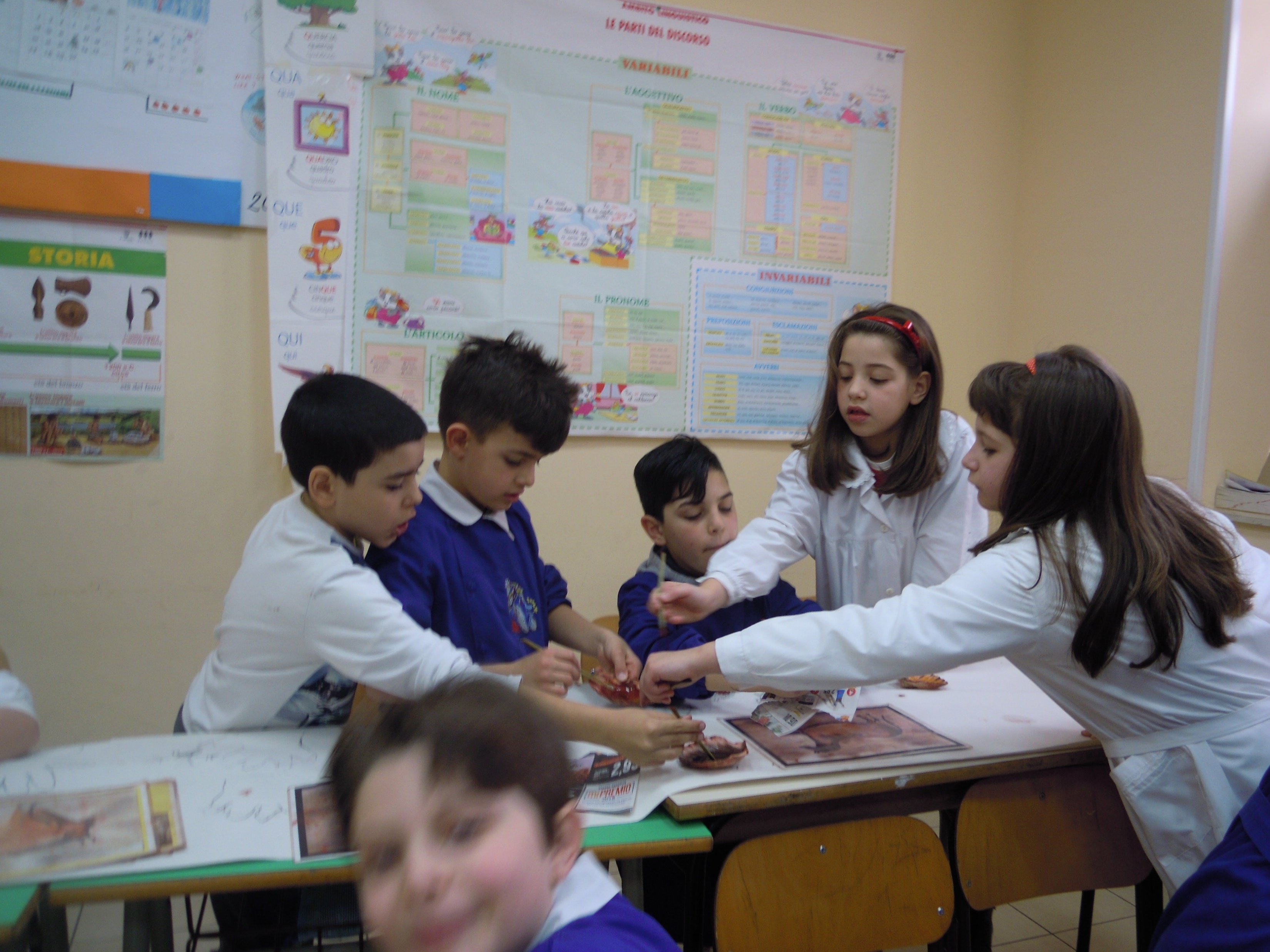 FINE